ปฐมนิเทศการใช้ห้องสมุด 
ประจำปีการศึกษา 2562
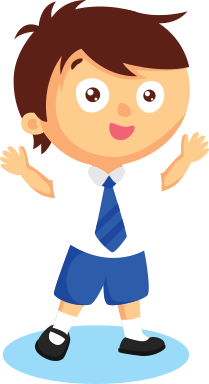 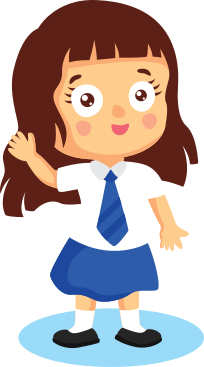 นิสิตที่เข้าร่วมกิจกรรมปฐมนิเทศวันนี้จะได้ 20 แต้มสะสม และใช้แลกของรางวัลดูจำนวนแต้มสะสมของรางวัลได้ที่www.lib.ku.ac.th/kulibpoints
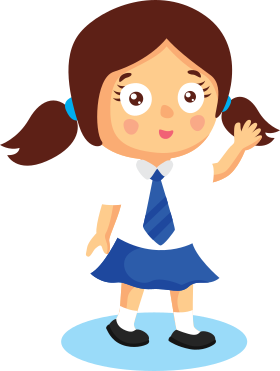 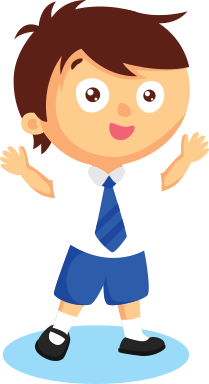 ข้อมูลทั่วไป
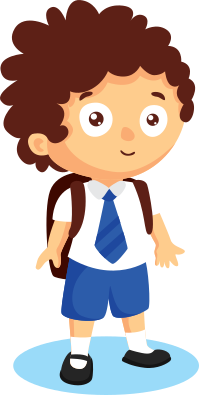 ห้องสมุดเรามีกี่อาคาร??
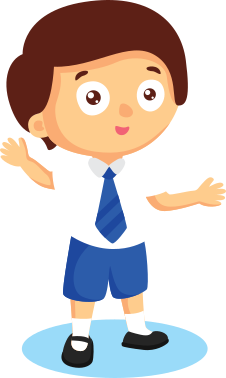 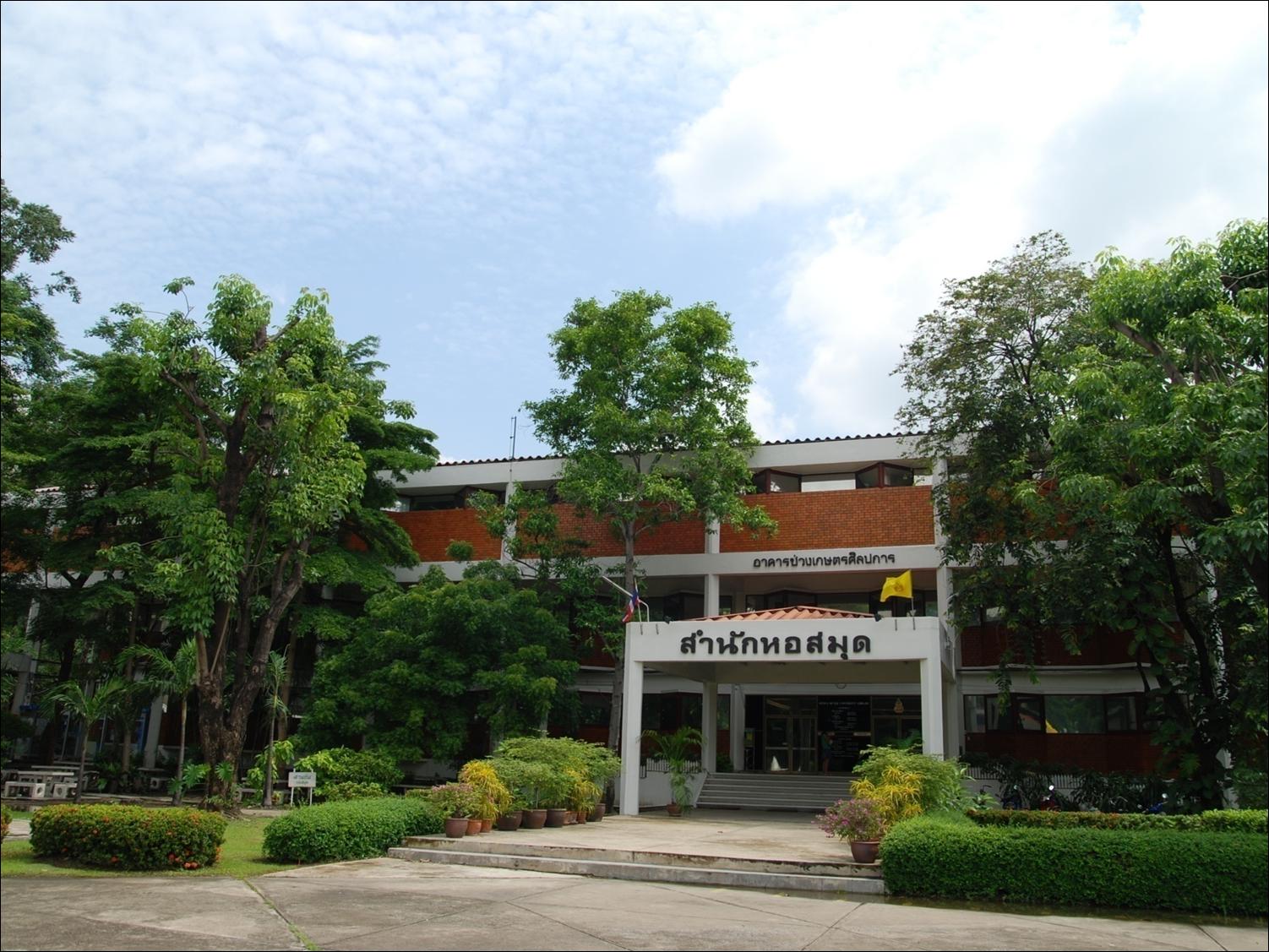 อาคารช่วงเกษตรศิลปการTraditional Library (ตึกเก่า)
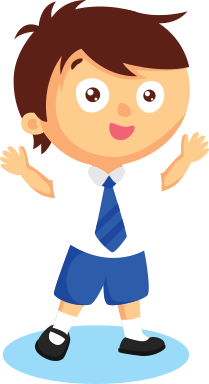 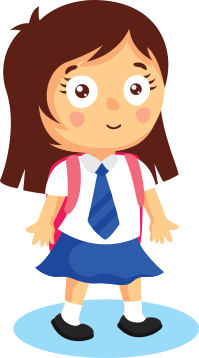 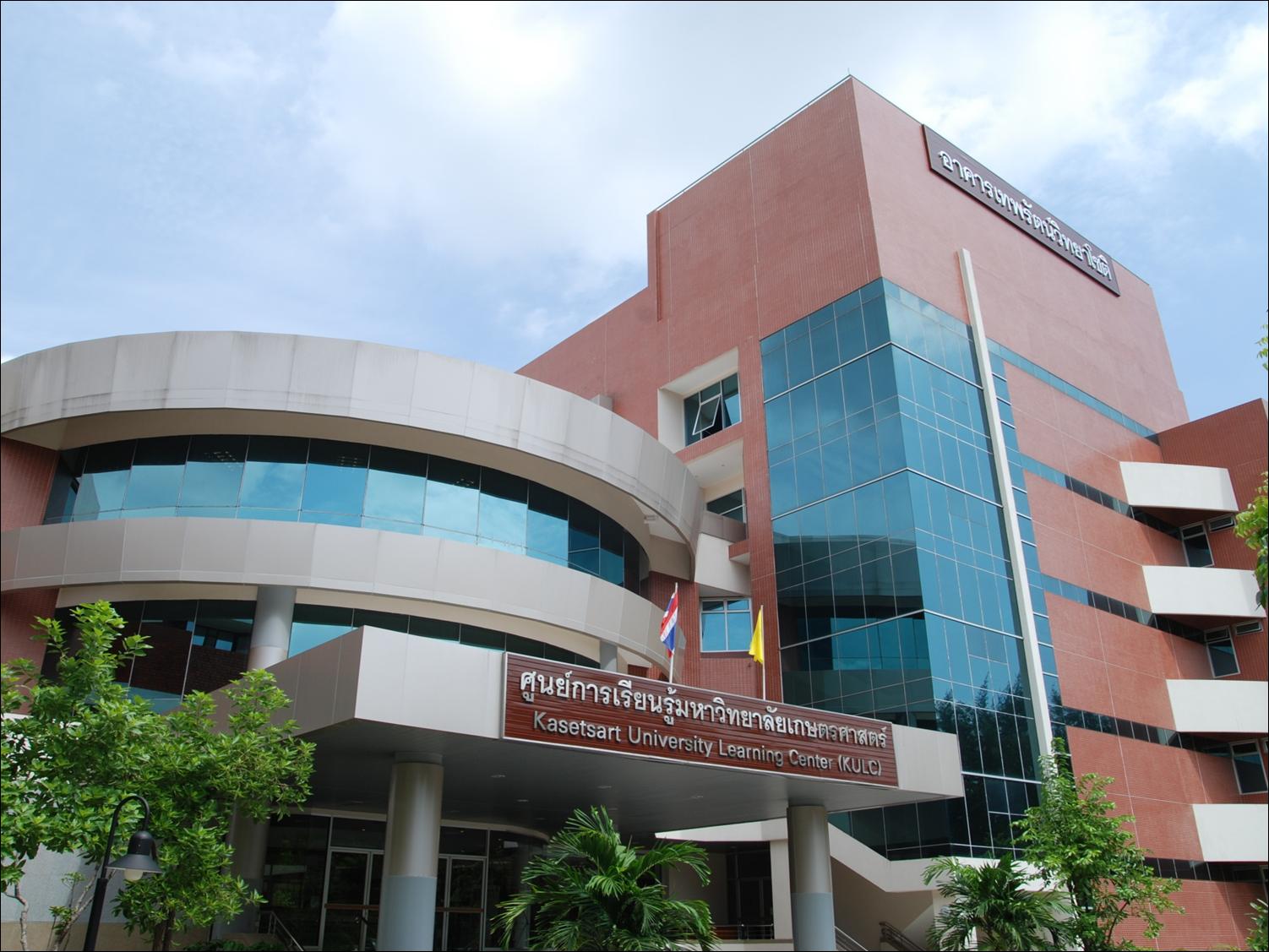 อาคารเทพรัตน์วิทยาโชติ: ศูนย์การเรียนรู้ มก. Kasetsart University  Learning Center  (KULC)E-Library (ตึกใหม่)
Office Hours
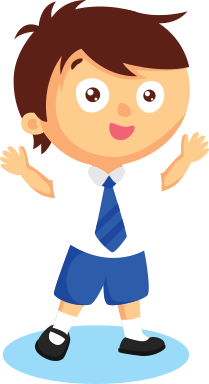 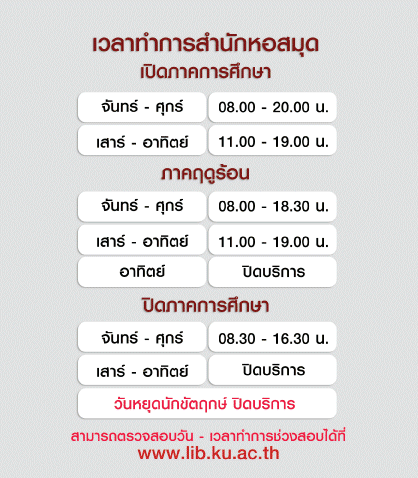 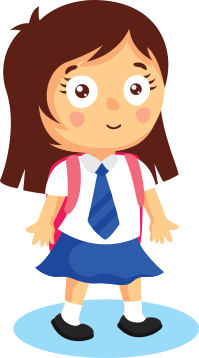 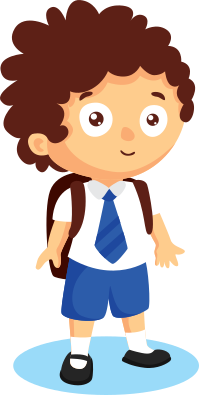 Office Hours
ช่วงสอบกลางภาค
           ขยายเวลาถึง  24.00 น.
           เสาร์-อาทิตย์  9.00 -19.00 น.
ช่วงสอบปลายภาค
          ขยายเวลาถึง  24.00 น./ ตลอด 24 ช.ม.
          เสาร์-อาทิตย์  9.00 -19.00 น.
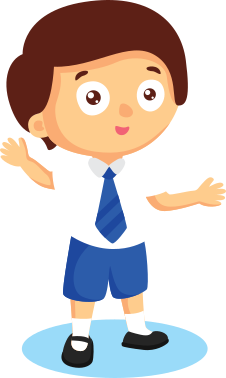 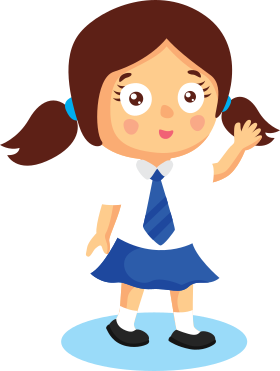 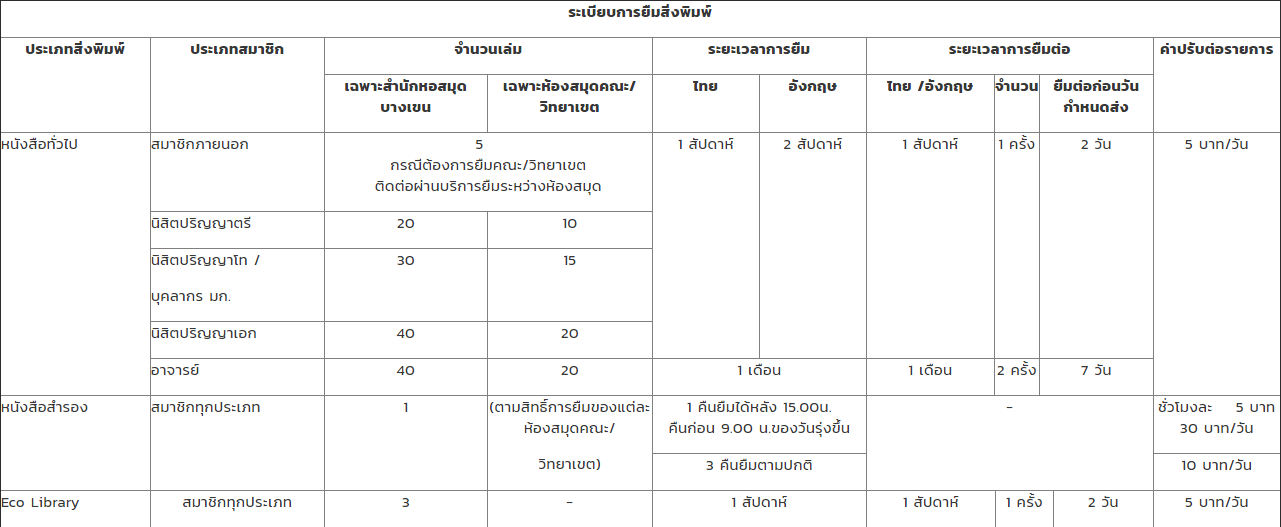 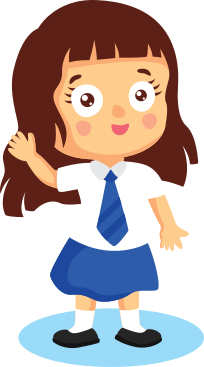 ข้อควรรู้!!
มก. มีนโยบายให้ระงับสิทธิ์ลงทะเบียนเรียนกรณีค้างหนี้สินกับสำนักหอสมุด
	นิสิตที่ค้างส่งหนังสือ / สื่อโสตฯ ตั้งแต่   1 รายการ หรือค้างค่าปรับมากกว่า 200 บาท กรุณาติดต่อสำนักหอสมุด ณ เคาน์เตอร์   ยืม-คืน ชั้น 1 อาคารช่วงเกษตรศิลปการ
ทรัพยากรห้องสมุด
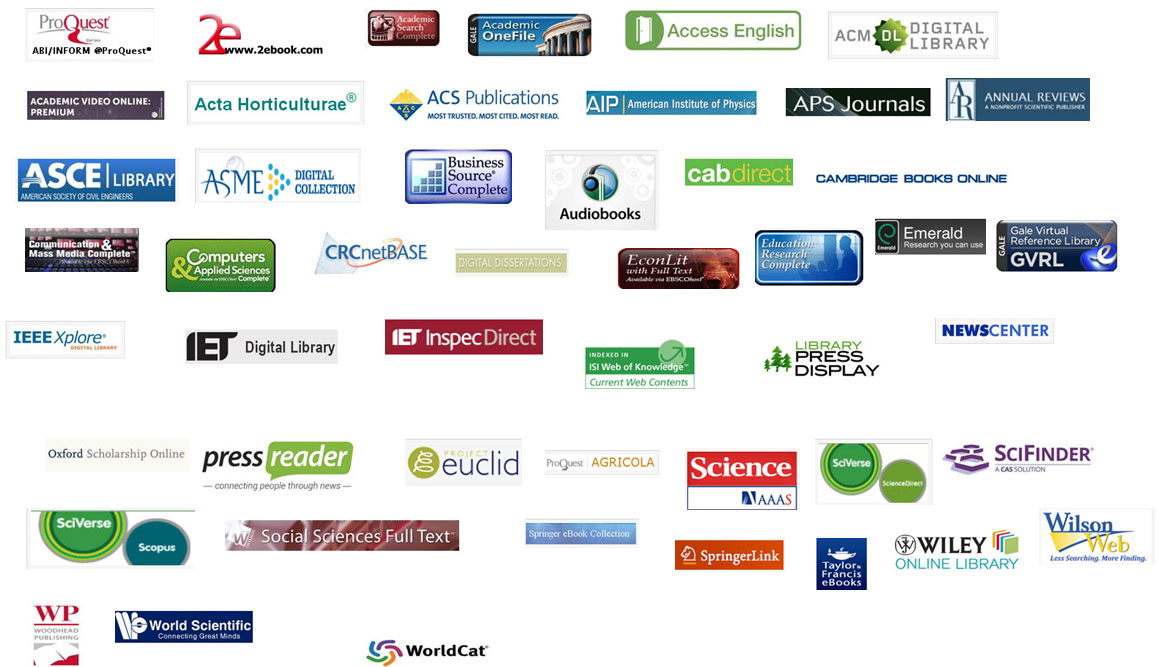 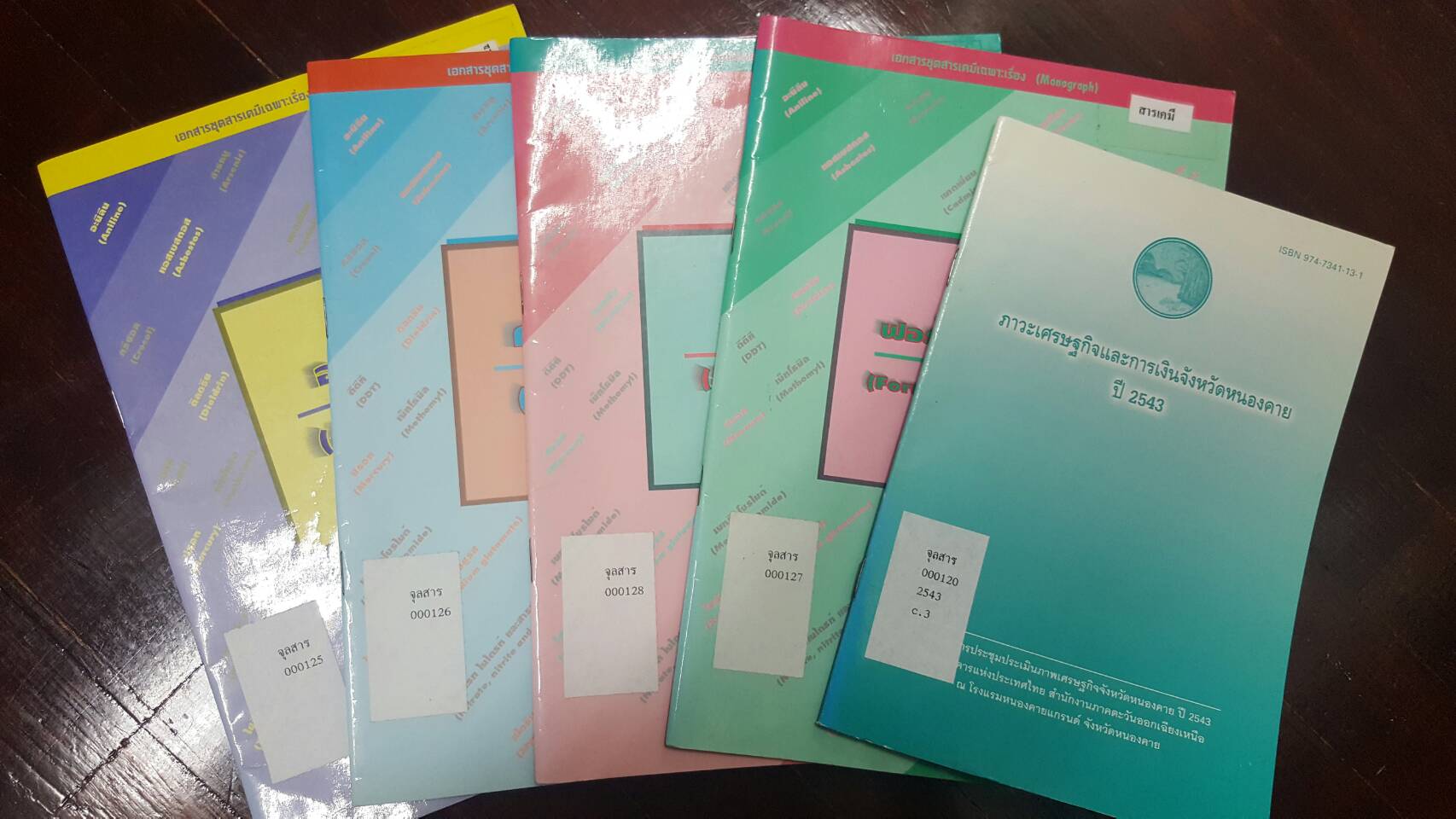 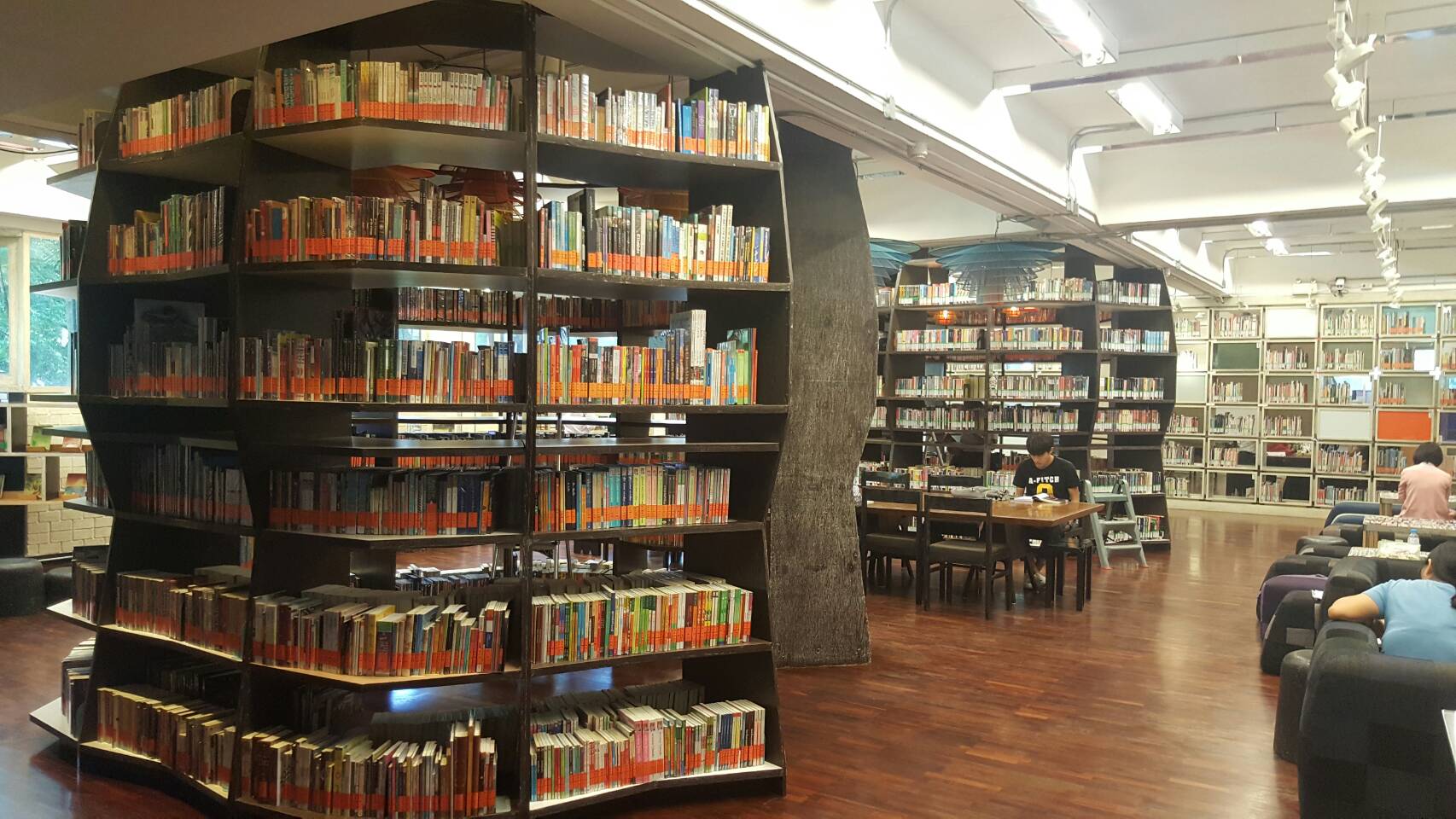 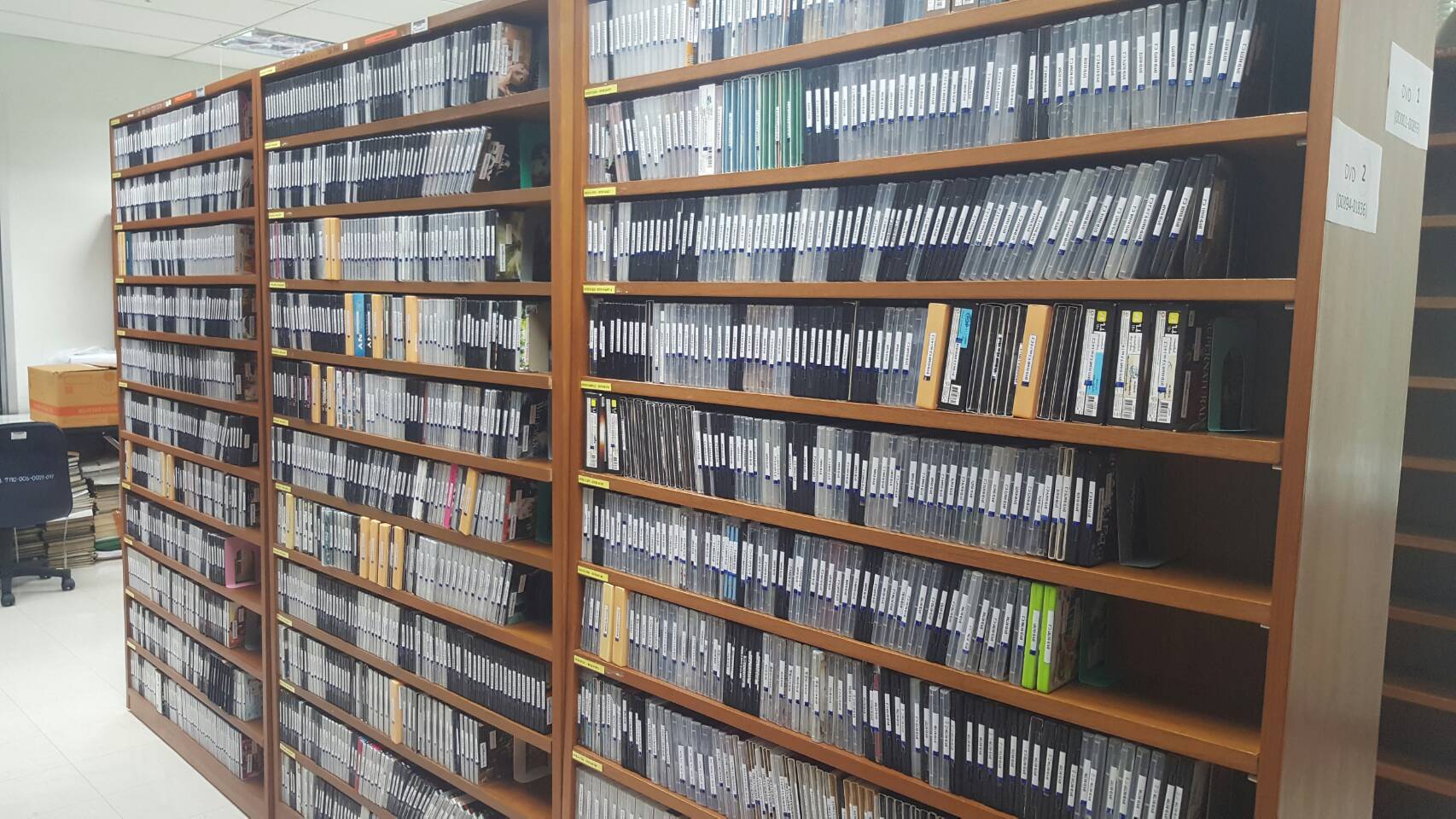 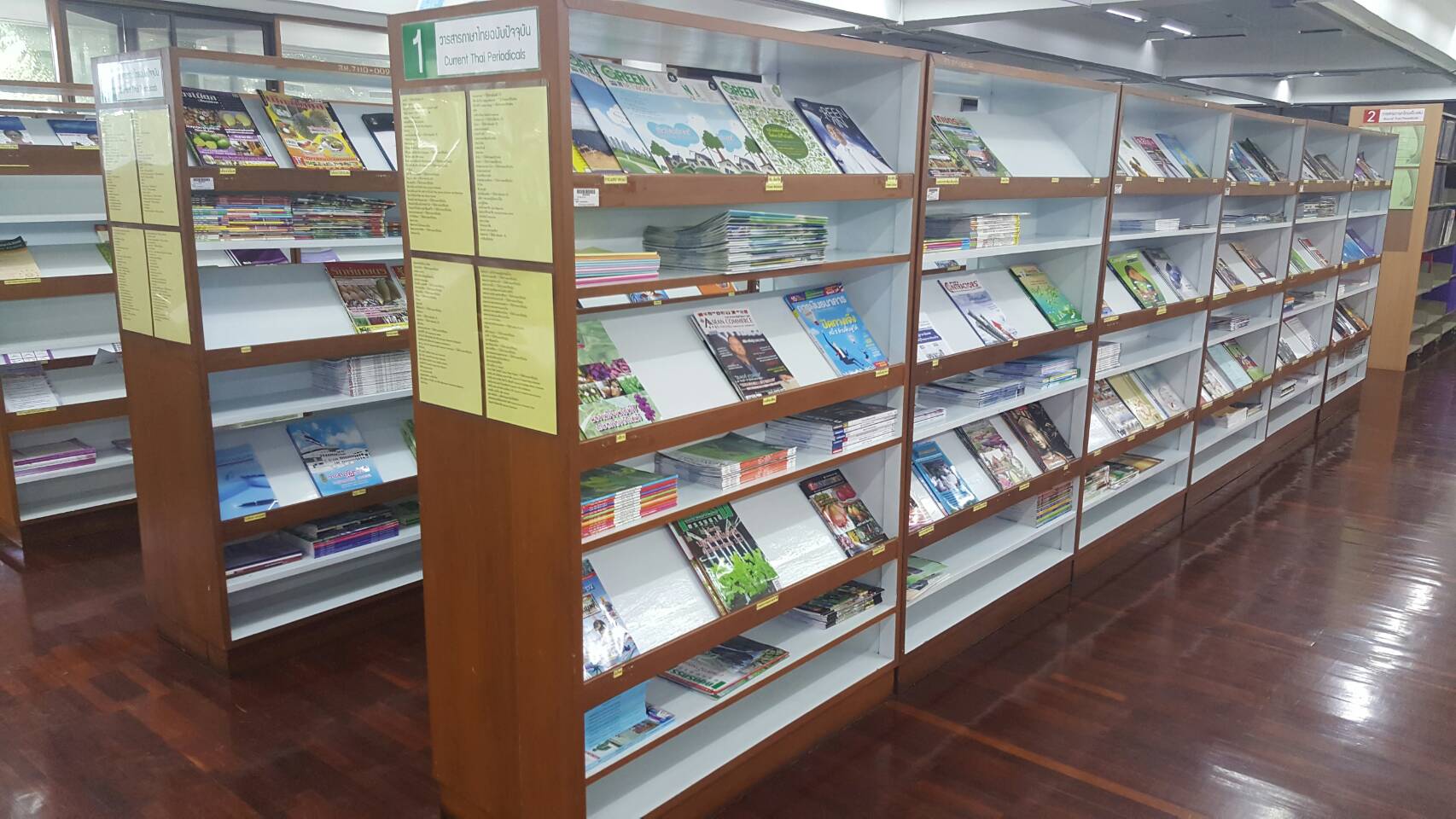 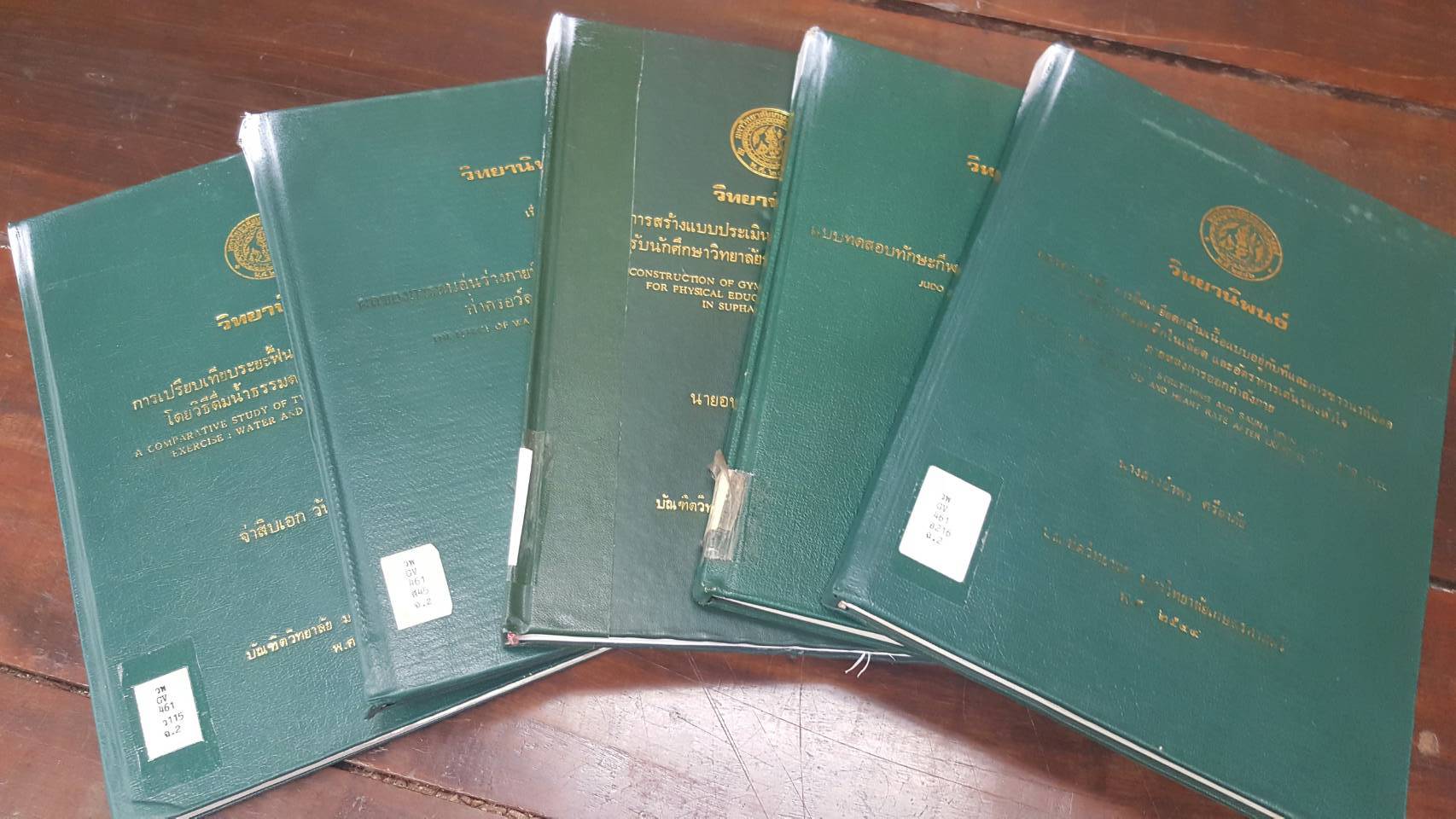 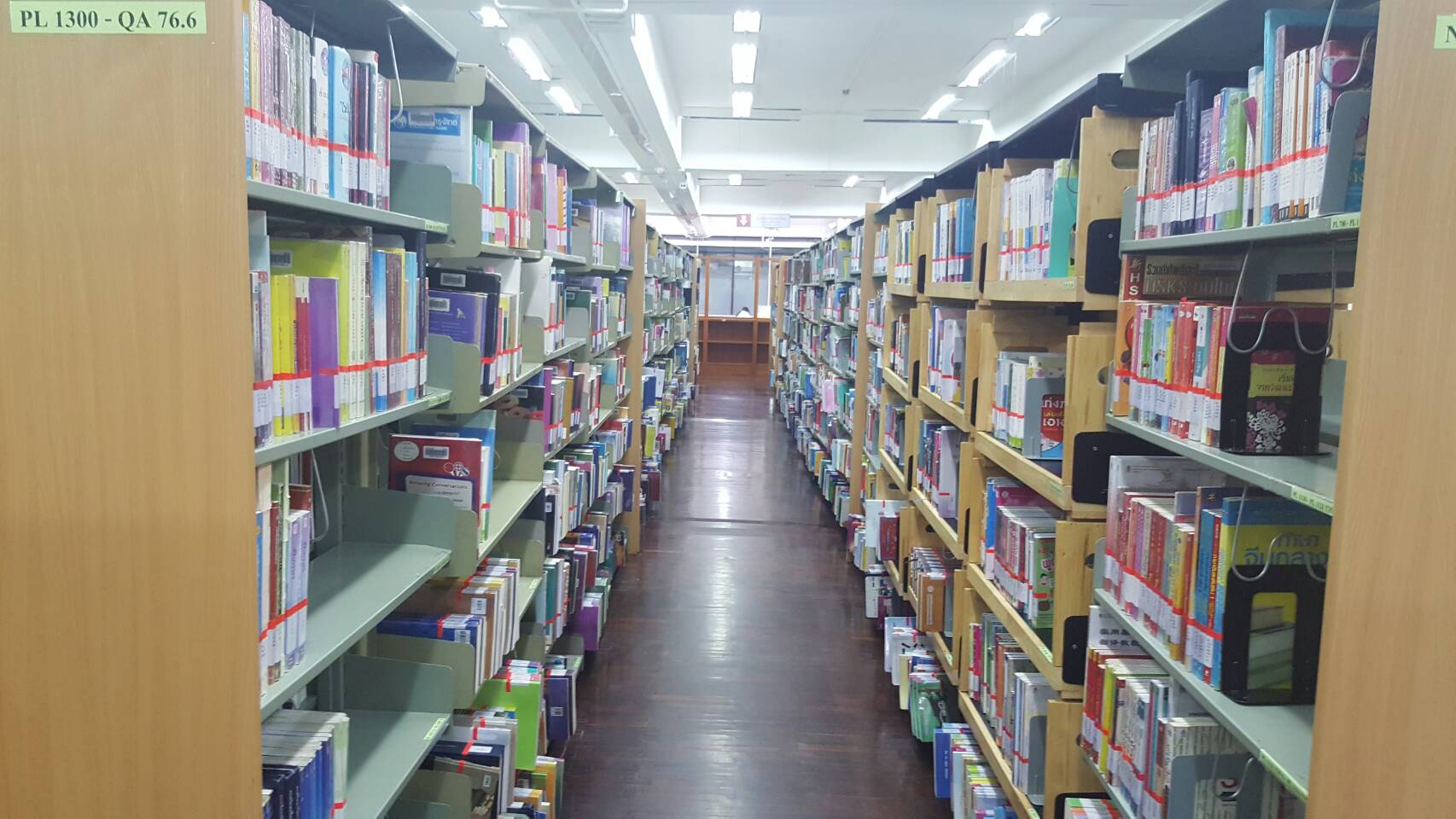 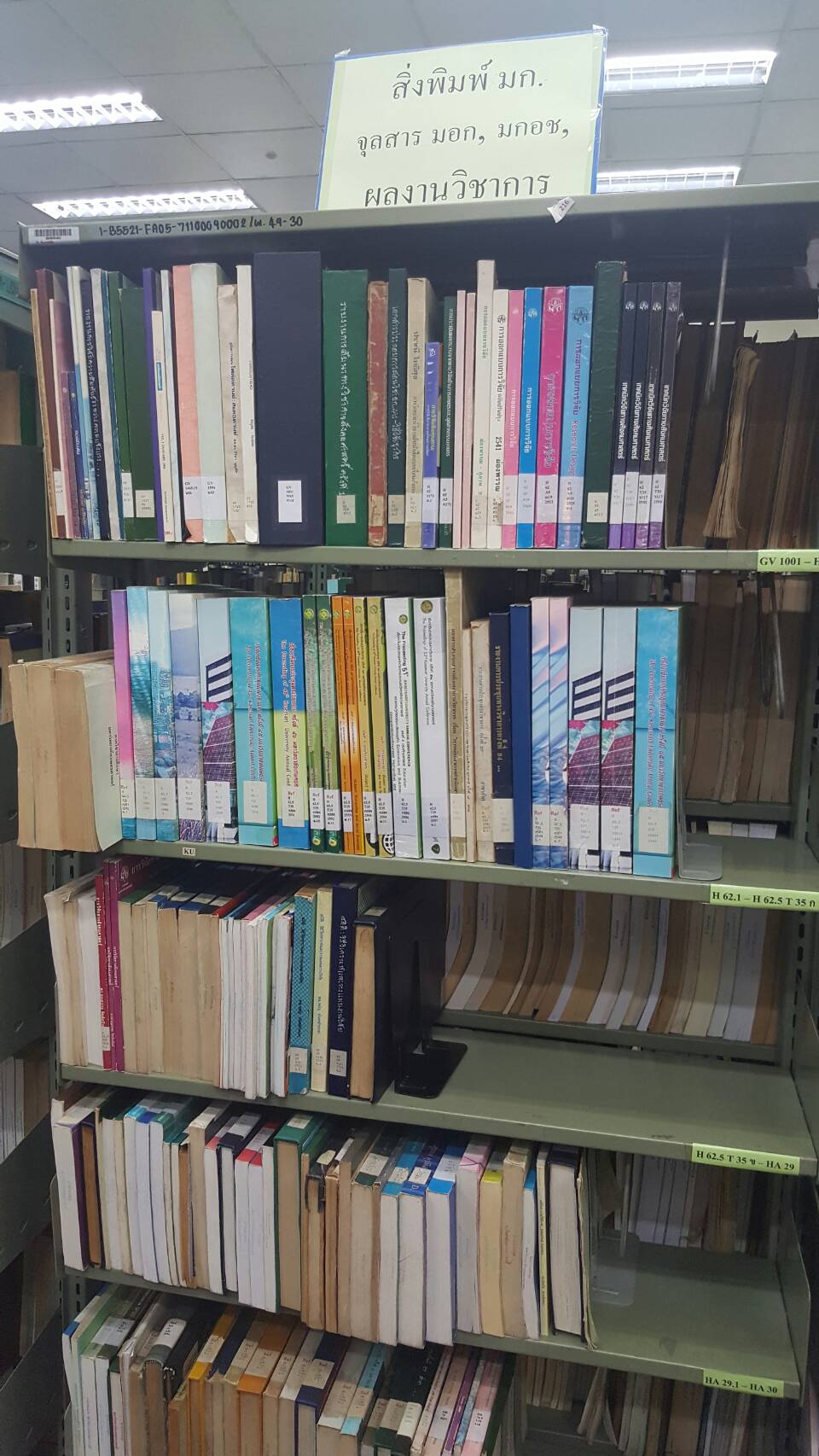 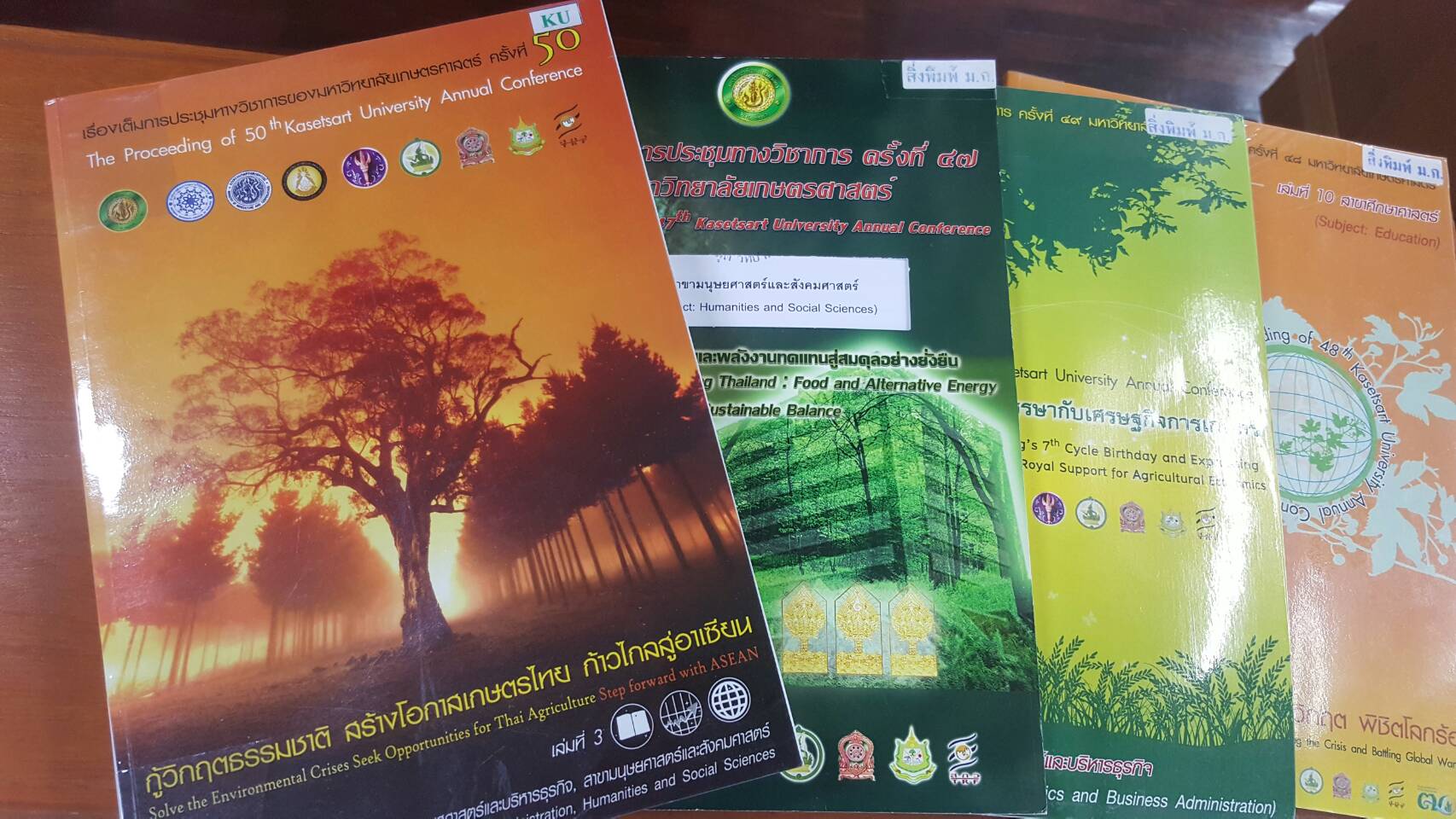 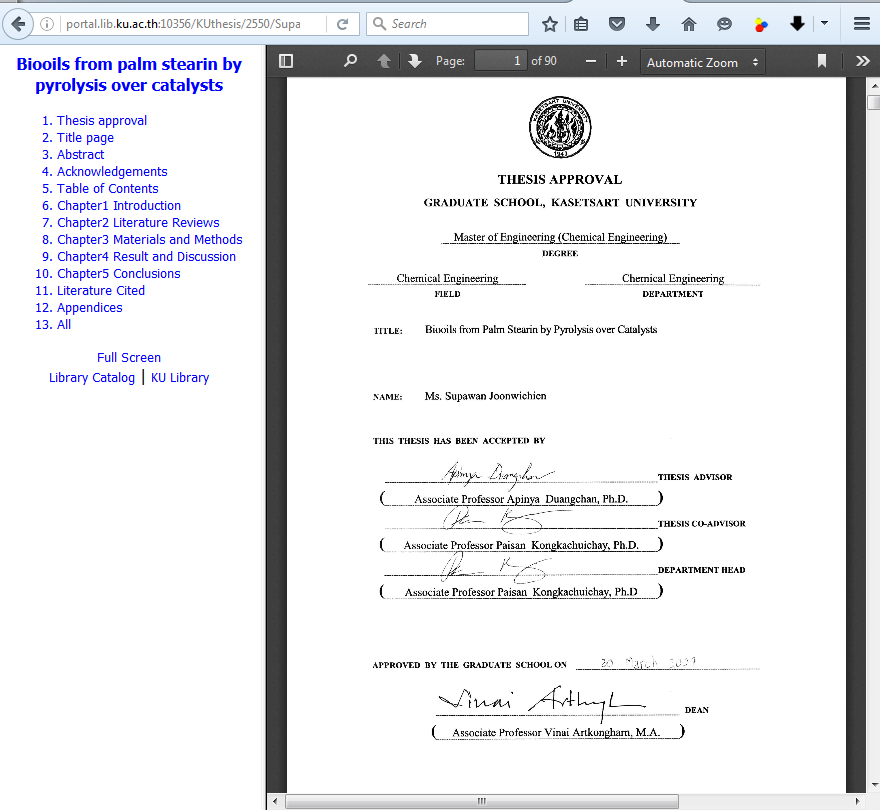 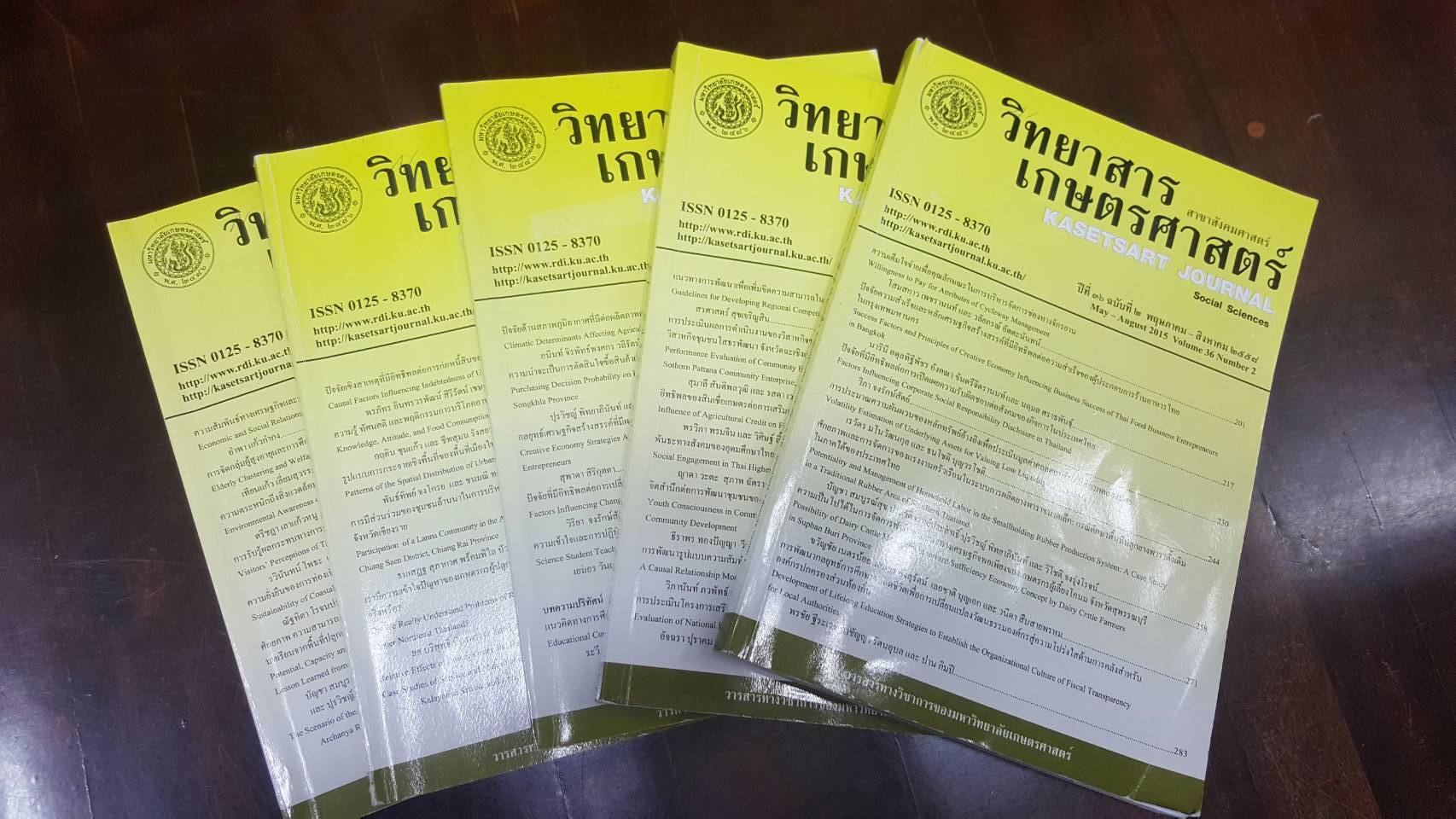 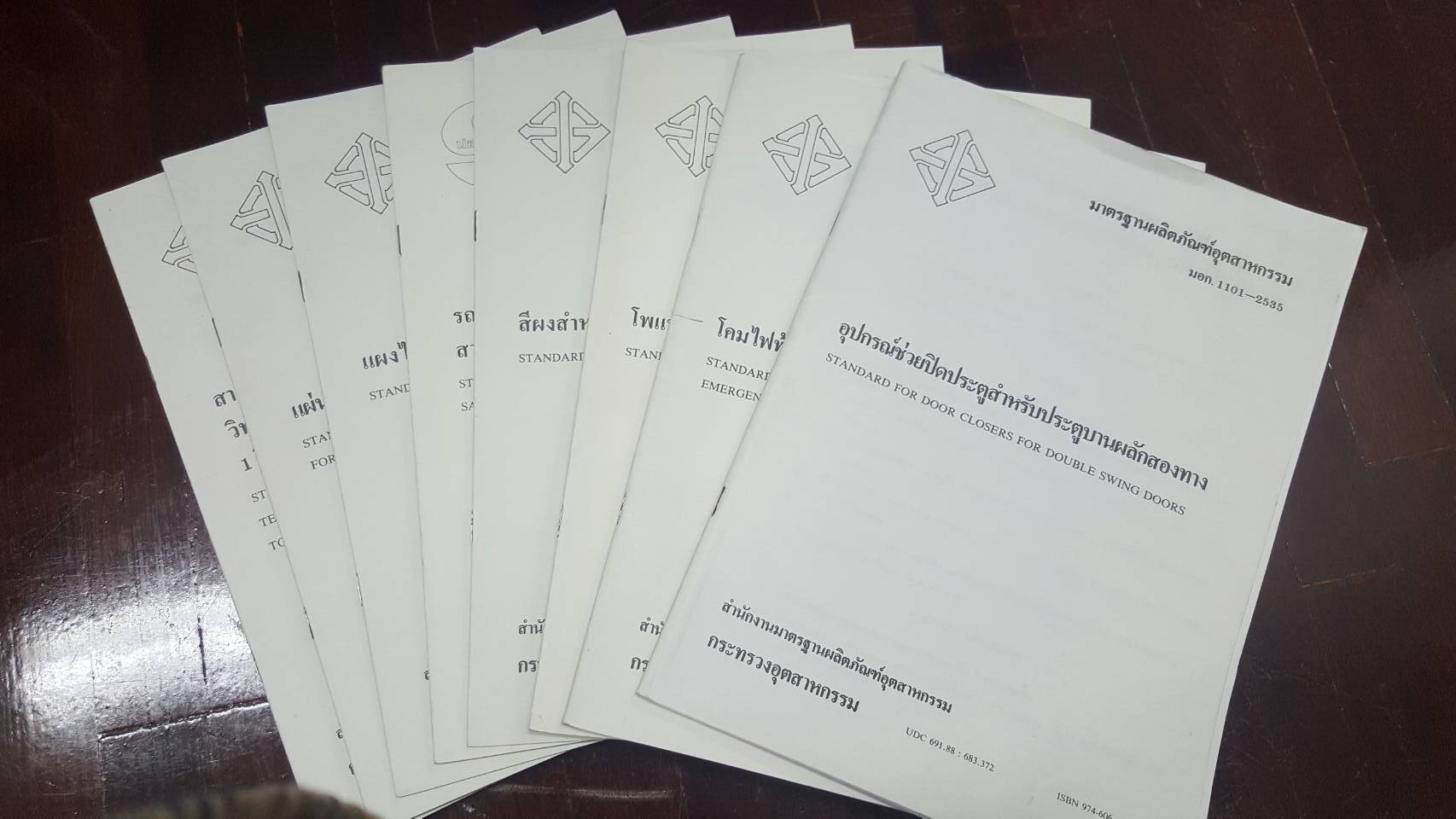 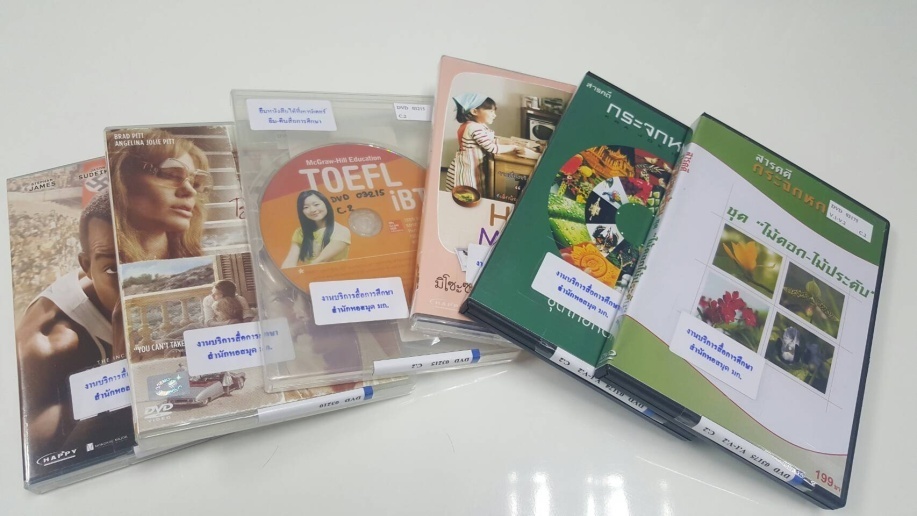 การจัดหมวดหมู่
จุลสารมาตรฐานผลิตภัณฑ์อุตสาหกรรม (มอก.)
หนังสือ
วารสาร
จัดเรียงตามหมายเลข เช่น มอก. 000261  มอก. 000262 เป็นต้น
จัดหมวดหมู่ตามระบบรัฐสภาอเมริกัน (Library of Congress - LC)    โดยเรียงตามหมวดหมู่จาก A-Z ยกเว้น I  O  W  X  Y  รวม 21 ตัว และ  เลขอารบิค 1-9999
(ทั้งฉบับปัจจุบันและย้อนหลัง) เรียงตามลำดับอักษรชื่อวารสาร เช่น คอมพิวเตอร์ไมโครคอมพิวเตอร์ ห้องสมุด อาหาร เป็นต้น
ข้อควรปฏิบัติในการใช้บริการ
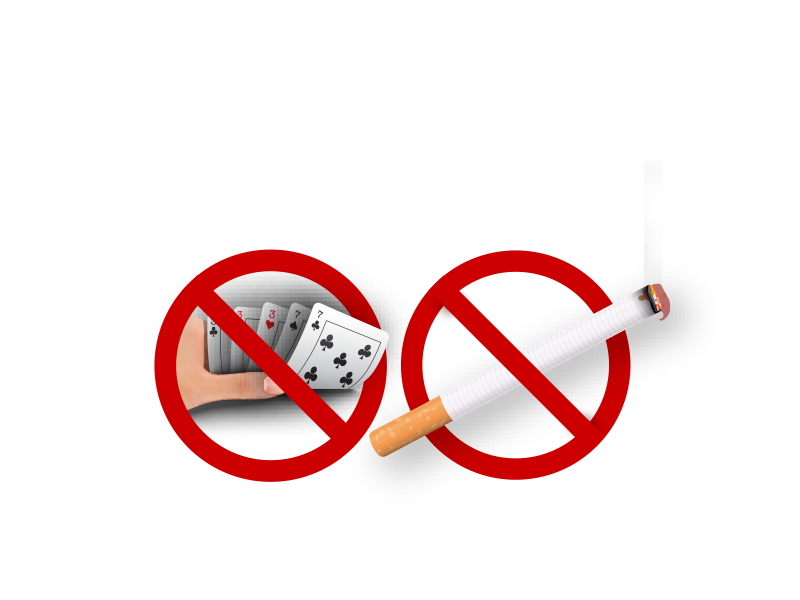 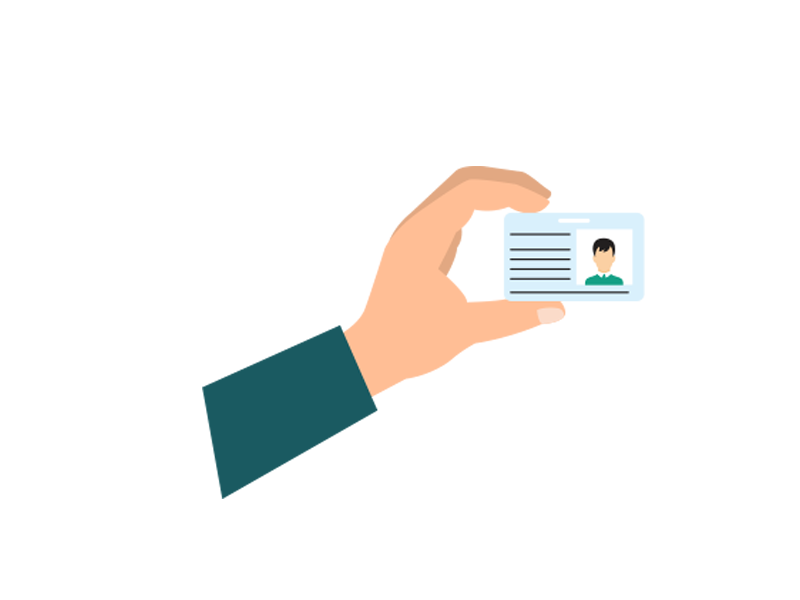 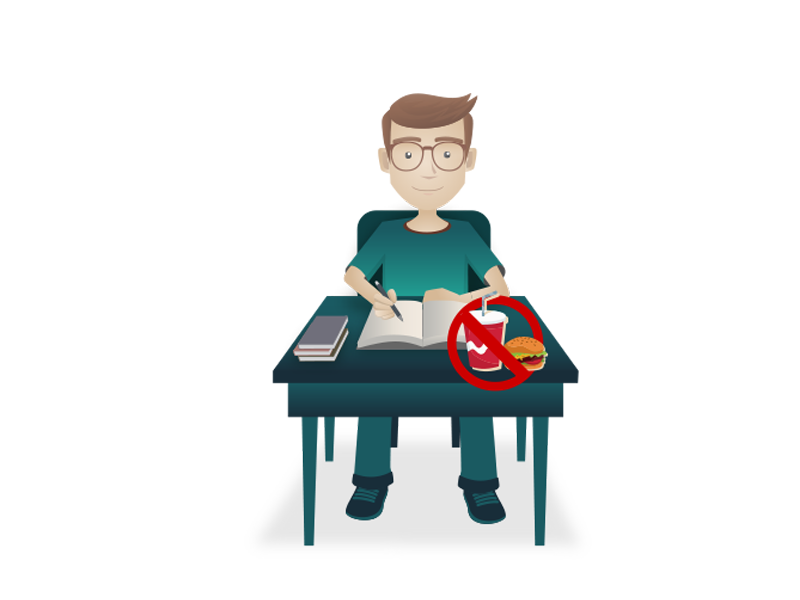 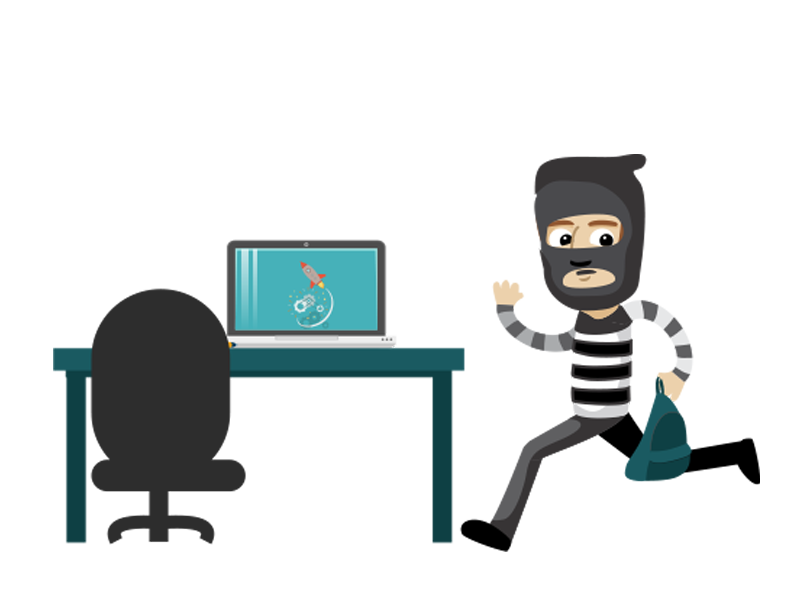 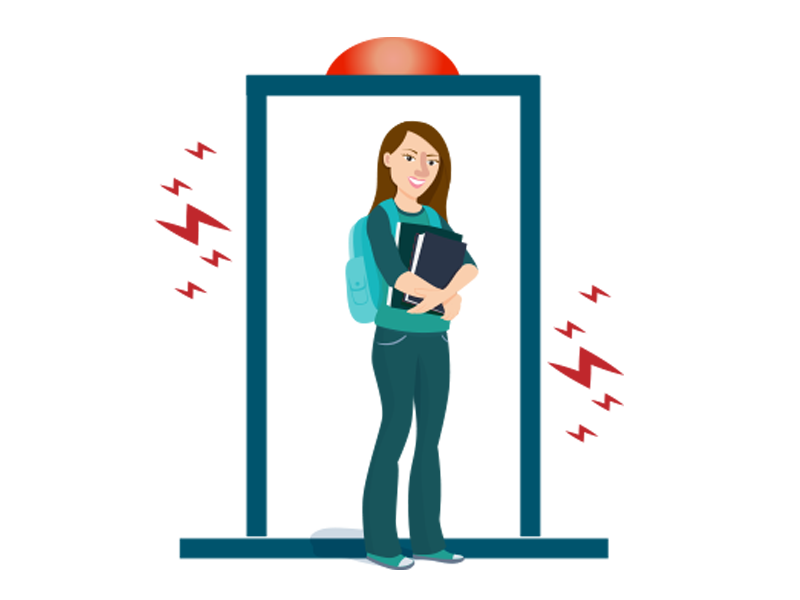 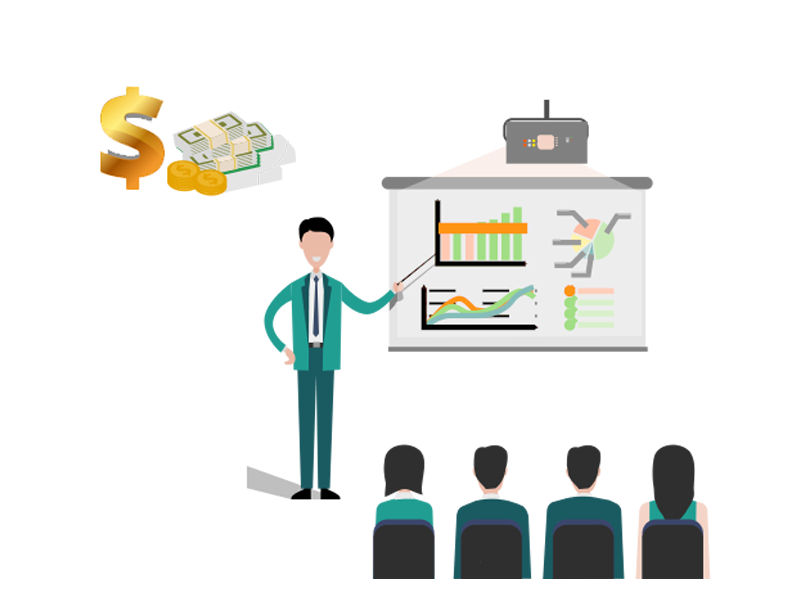 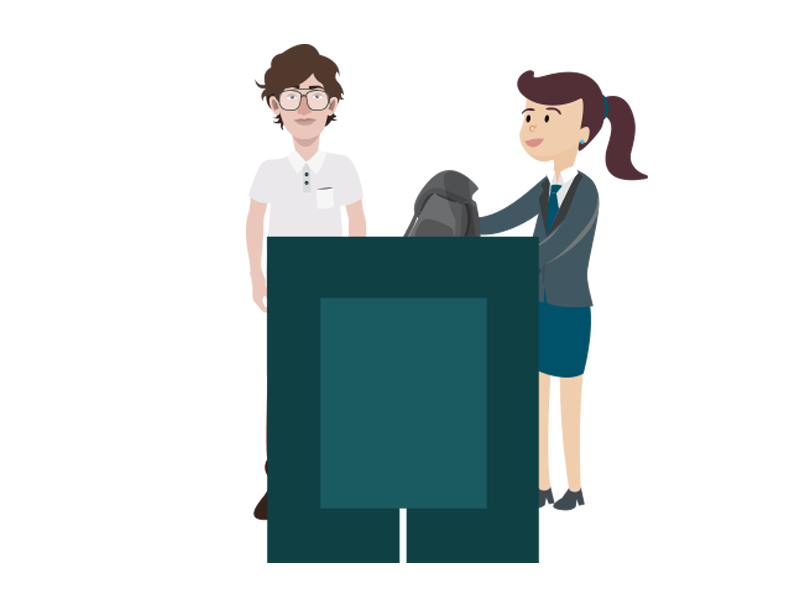 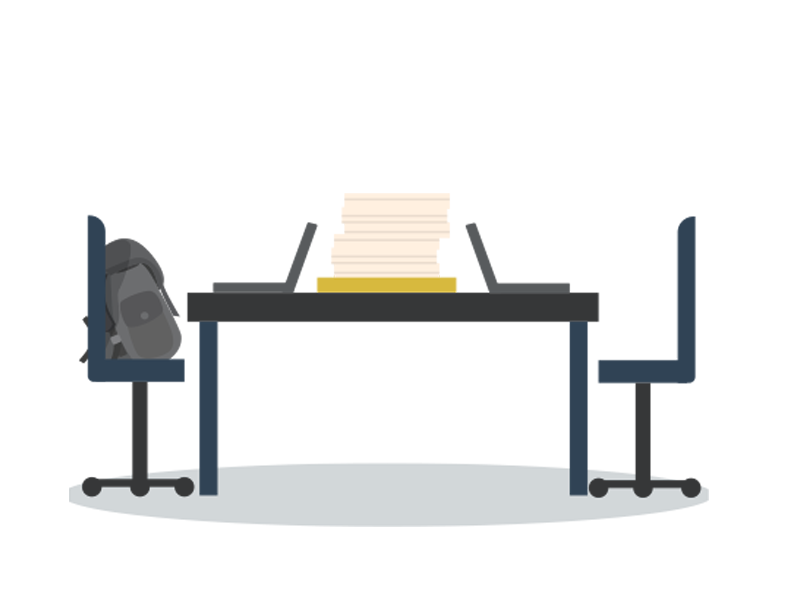 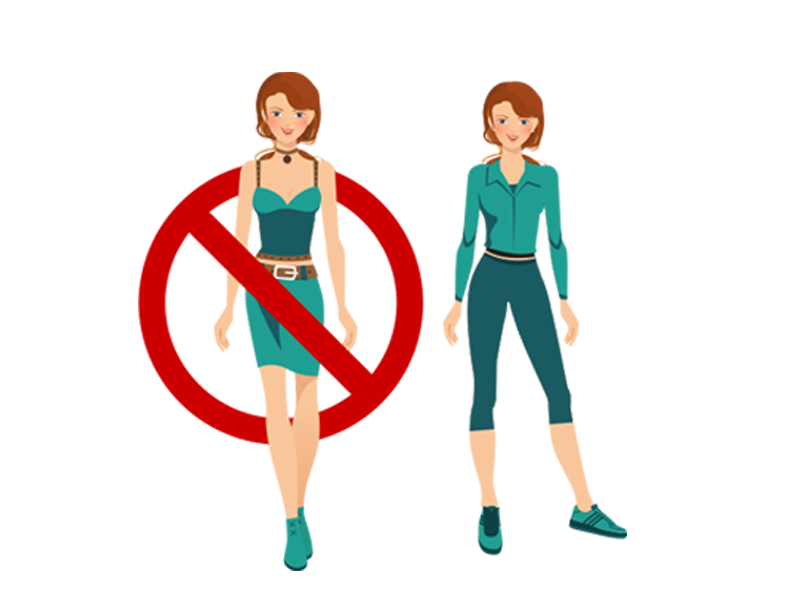 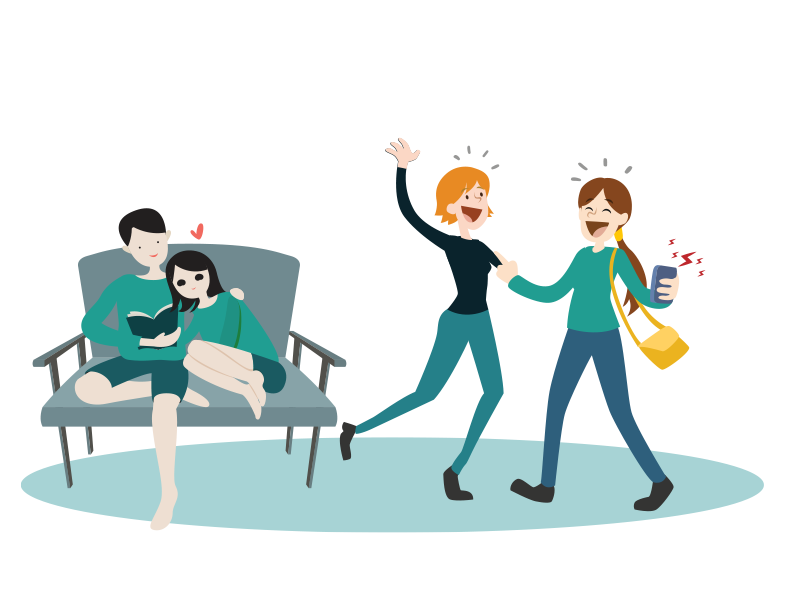 ห้องสมุดมีบริการอะไรบ้าง?
บริการพื้นฐาน
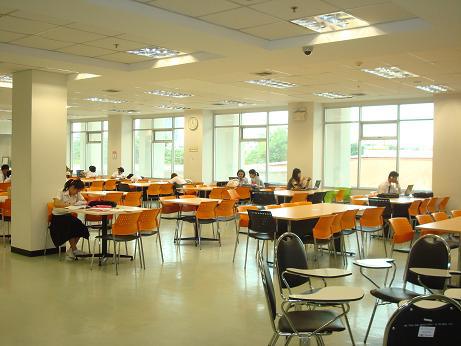 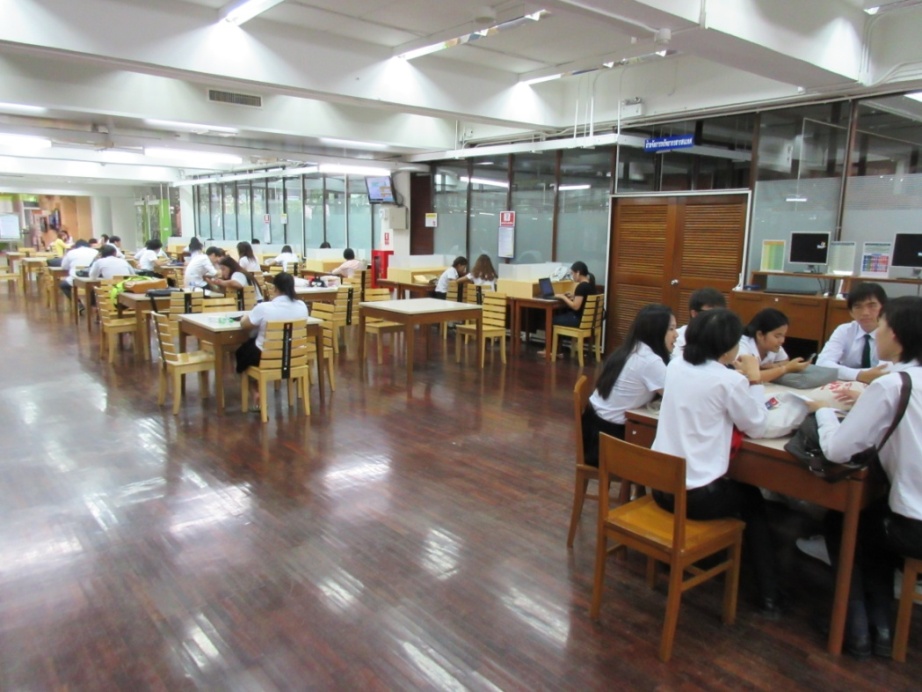 บริการพื้นที่นั่งอ่าน มีทั้ง 2 อาคาร
บริการพื้นฐาน
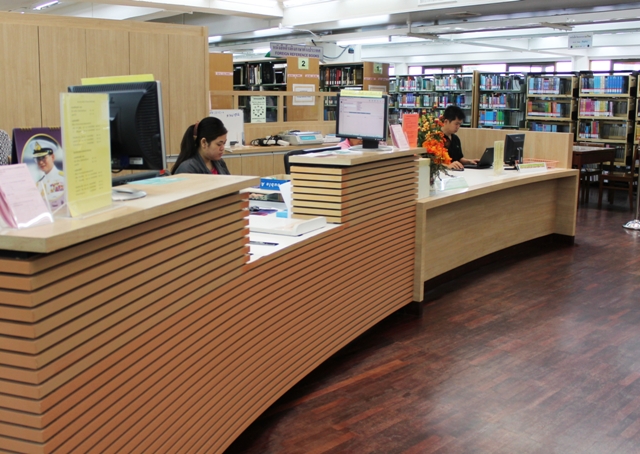 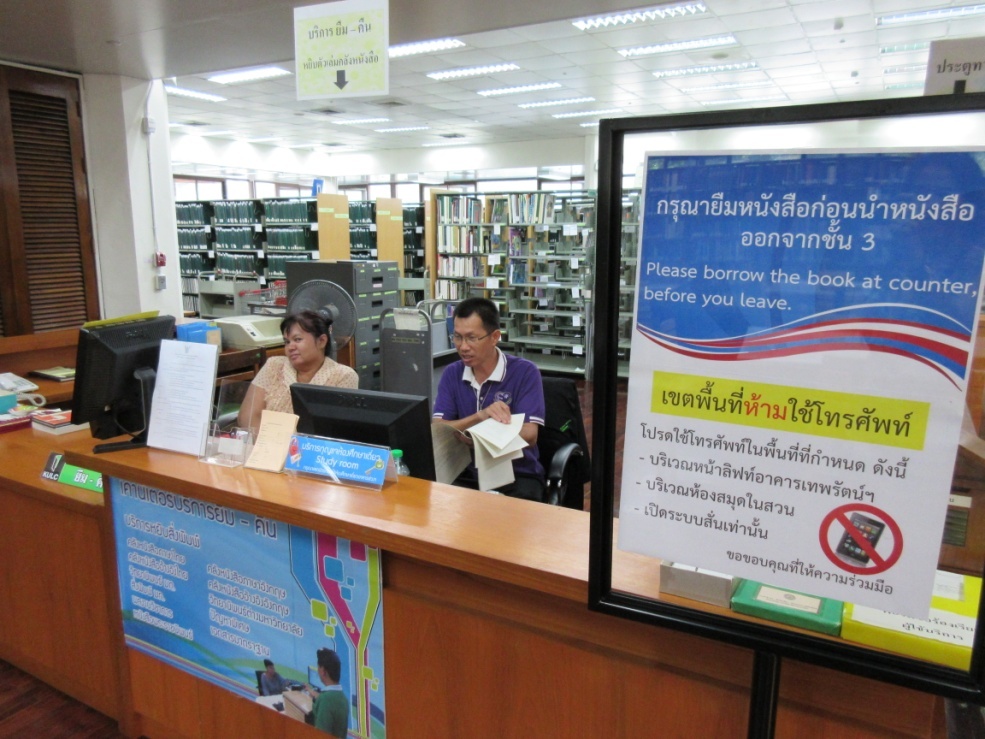 บริการยืม-คืนหนังสือ
ชั้น 1 และชั้น 3 อาคารช่วงเกษตรศิลปการ
บริการพื้นฐาน
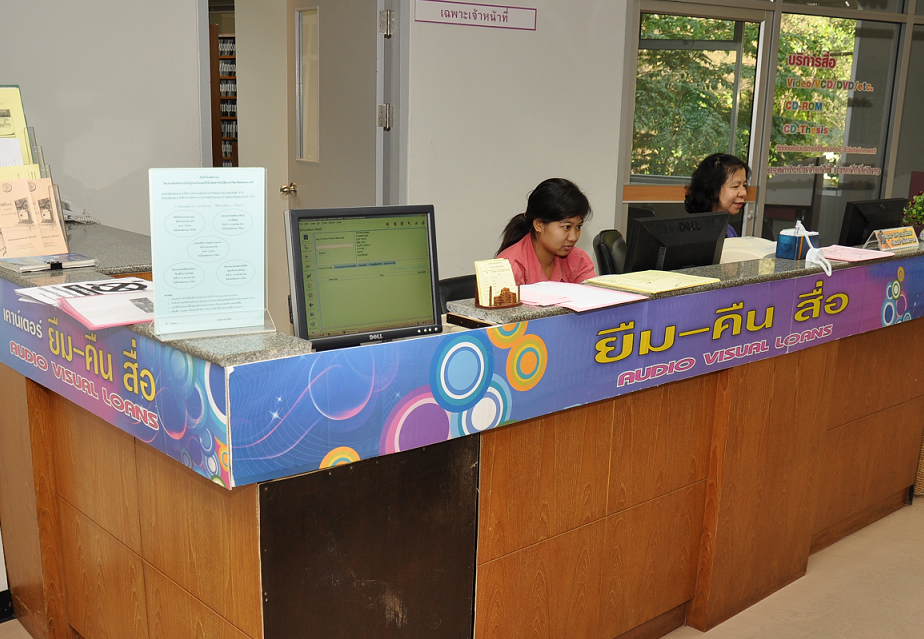 บริการยืม-คืนโสตทัศนวัสดุ

ชั้น 2 อาคารเทพรัตน์วิทยาโชติ (KULC)
บริการพื้นฐาน
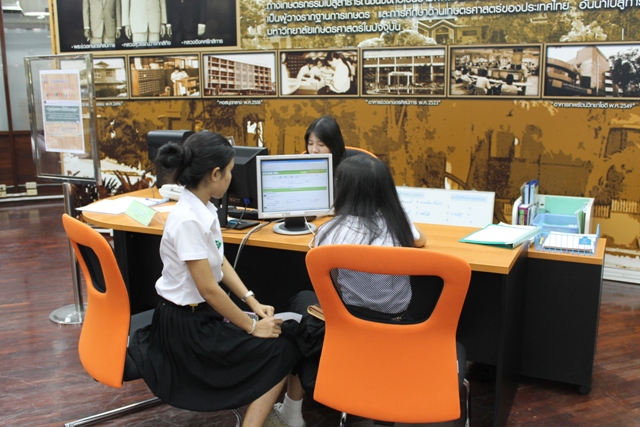 บริการตอบคำถามและช่วยการค้นคว้า
ชั้น 1 อาคารช่วงเกษตรศิลปการ
บริการพื้นฐาน
บริการตู้รับฝากของ
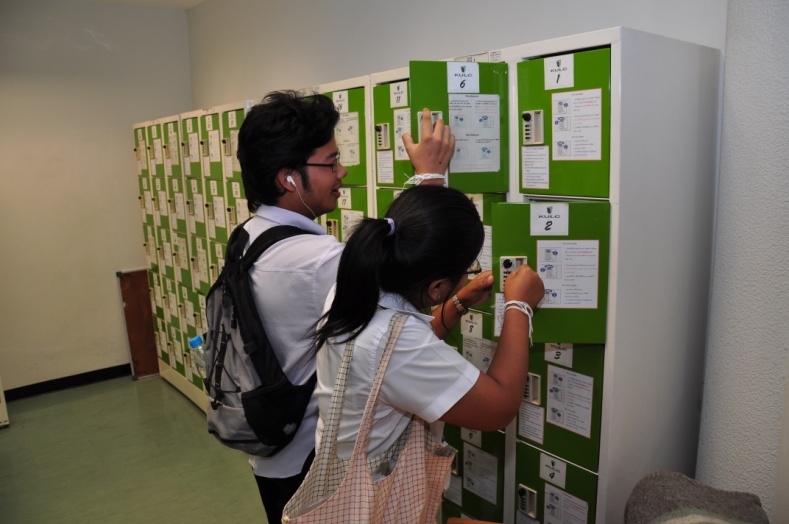 บริการตู้รับคืนหนังสือ
นอกเวลาราชการ
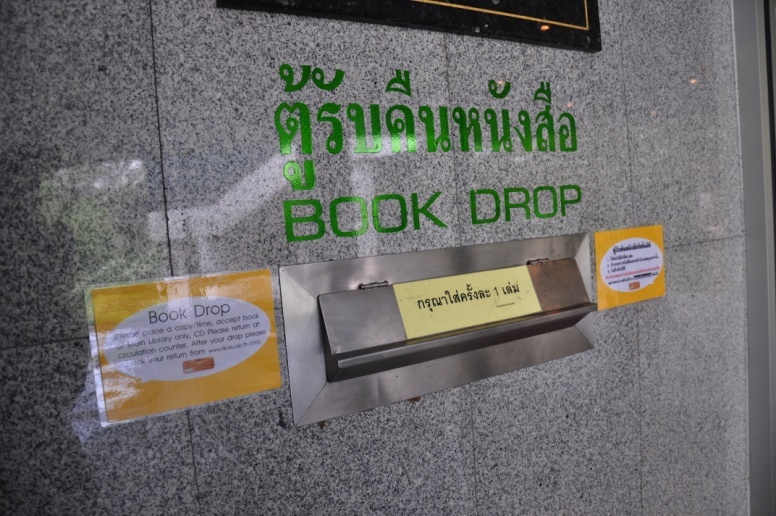 ทางเข้า-ออก อาคารเทพรัตน์วิทยาโชติ(KULC)
บริการพื้นฐาน
บริการห้องศึกษาเดี่ยว / กลุ่ม
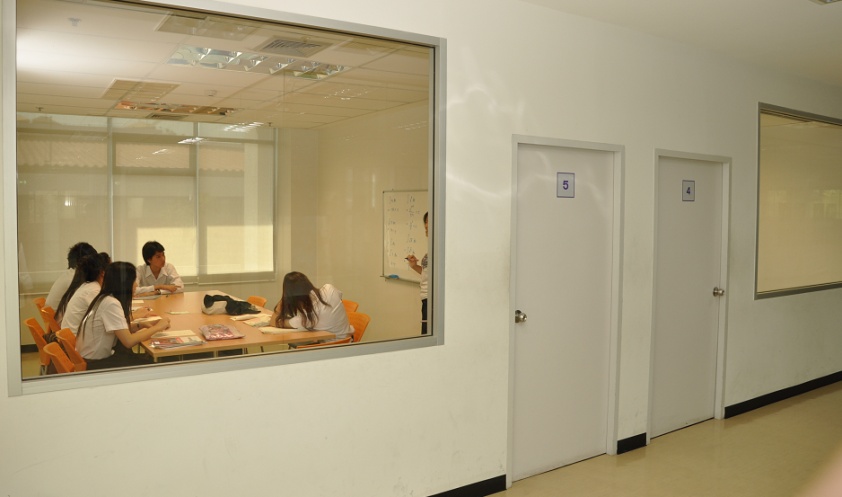 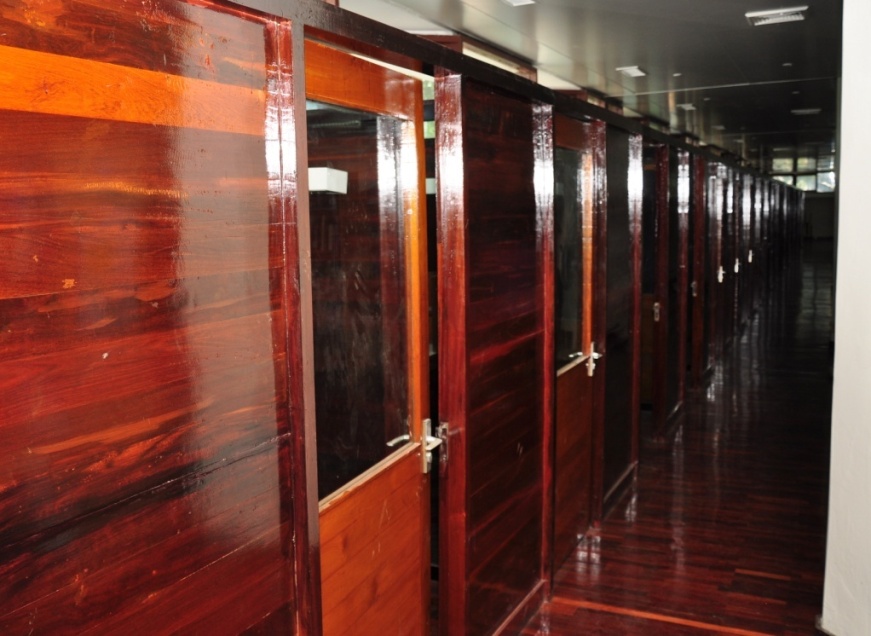 ชั้น 3  อาคารเทพรัตน์วิทยาโชติ (KULC)
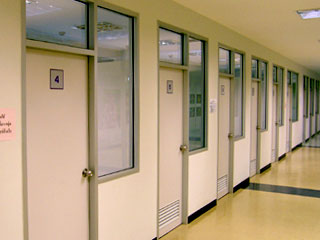 ชั้น 3  อาคารช่วงเกษตรศิลปการ
บริการพื้นฐาน
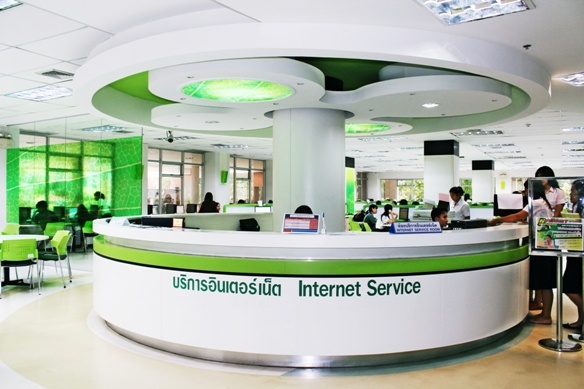 บริการอินเทอร์เน็ตและพิมพ์งานอัตโนมัติ
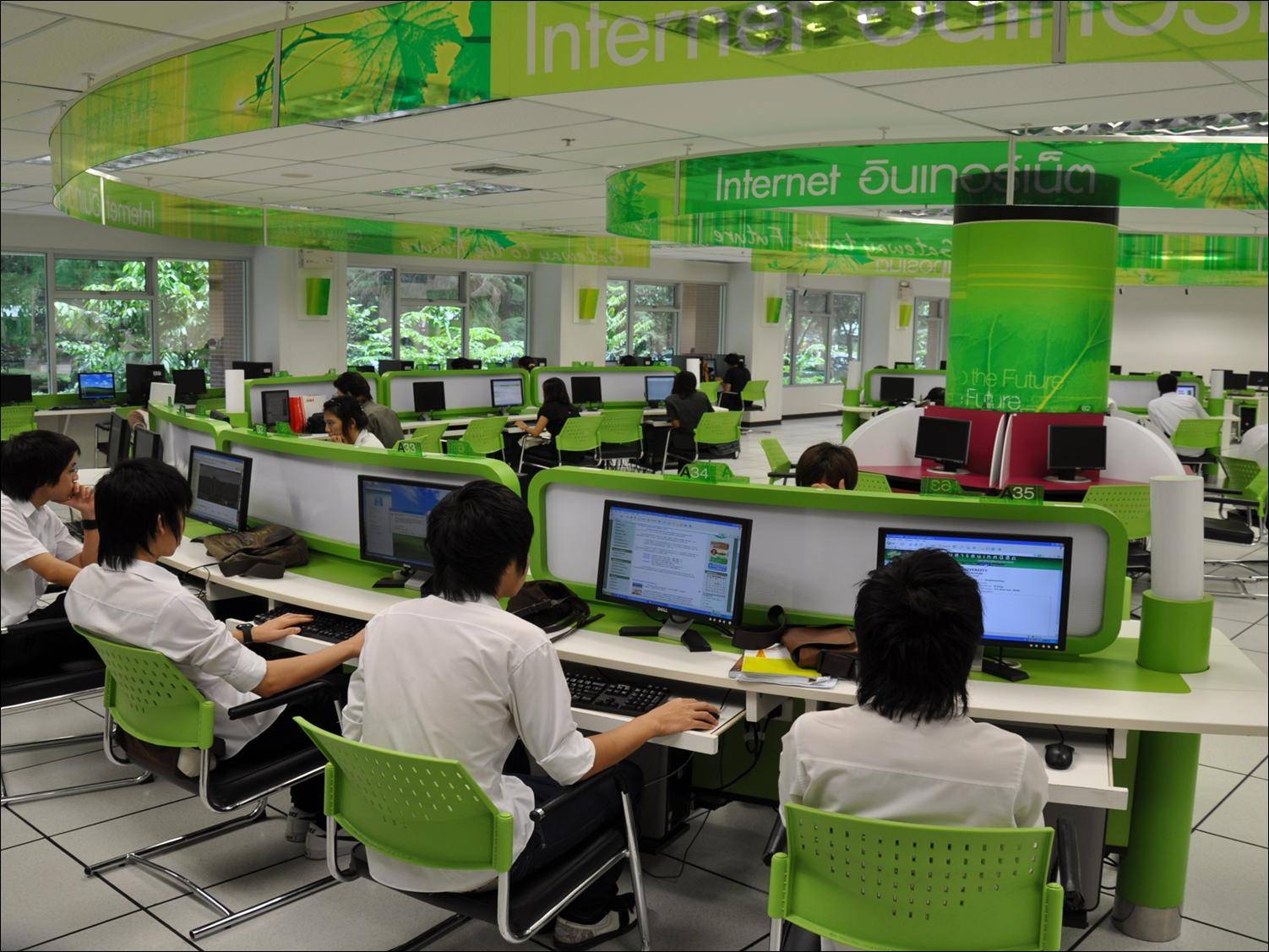 ชั้น 1  อาคารเทพรัตน์วิทยาโชติ (KULC)
บริการยืม/ถ่ายเอกสารระหว่างห้องสมุด
บริการพื้นฐาน
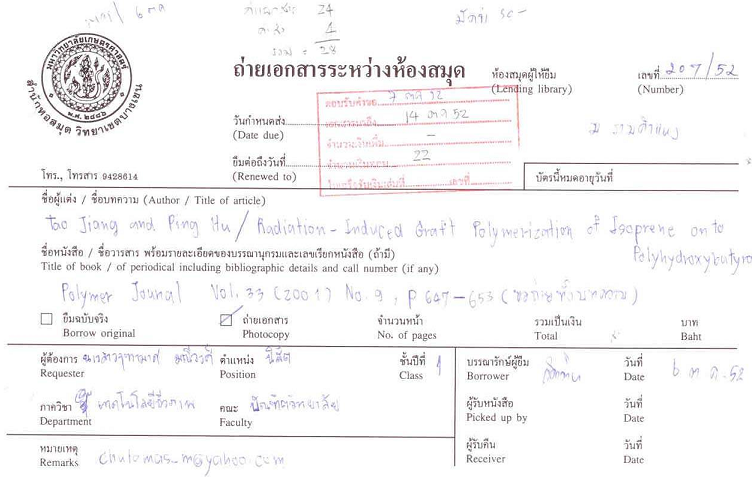 บริการพื้นฐาน
บริการถ่ายสำเนาเอกสาร
มีบริการ 4 จุดดังนี้
ชั้น 1 อาคารช่วง ฯ อยู่ด้านในสุดหลังชั้นหนังสือวิชาการภาษาไทย
ชั้น 2 อาคารช่วง ฯ หน้าห้องบริการวารสาร
ชั้น 3 อาคารช่วง ฯ อยู่ด้านในสุดหลังชั้นหนังสือวิชาการภาษาไทย
ชั้น 4 อาคารเทพ ฯ (KULC) หน้าพื้นที่นั่งอ่าน
บริการพิเศษ
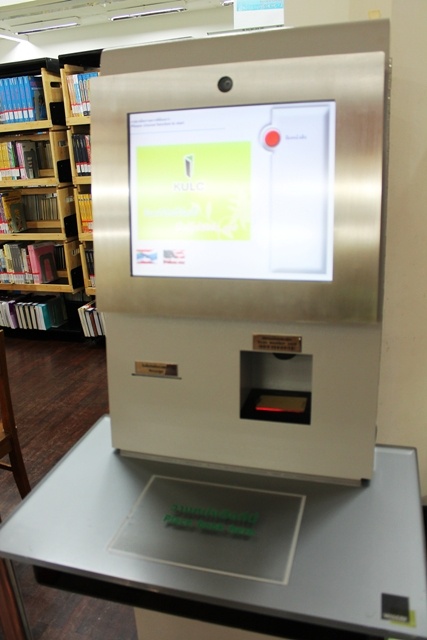 บริการเครื่องยืมหนังสืออัตโนมัติ

ชั้น 1 อาคารช่วงเกษตรศิลปการ
บริเวณเคาน์เตอร์ยืม-คืน
บริการพิเศษ
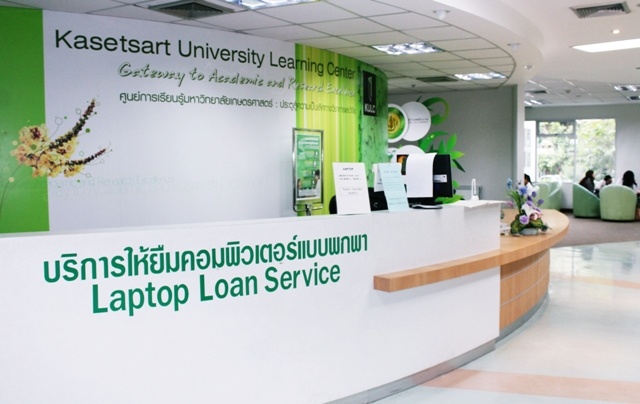 ชั้น 1  อาคารเทพรัตน์วิทยาโชติ (KULC)
บริการสอนการเรียนรู้สารสนเทศ
บริการพิเศษ
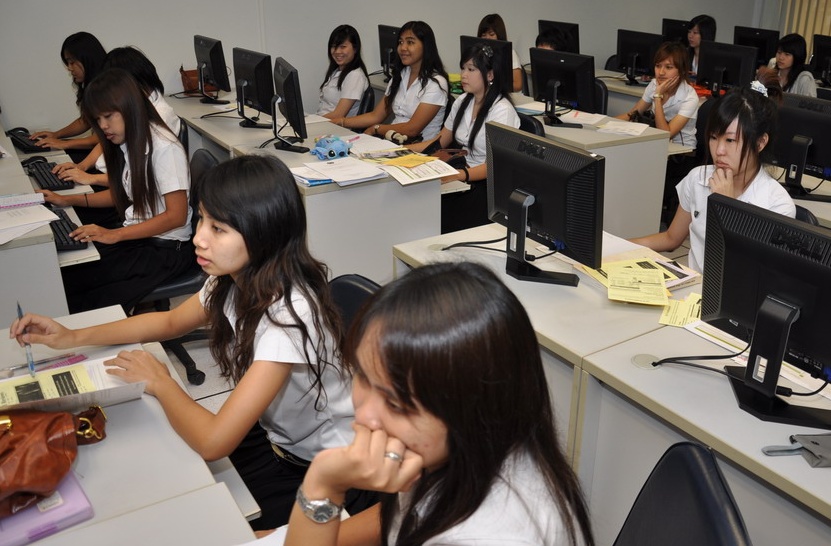 บริการพิเศษ
บริการResearch Square
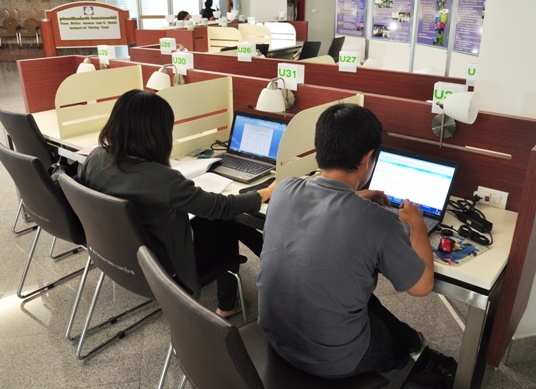 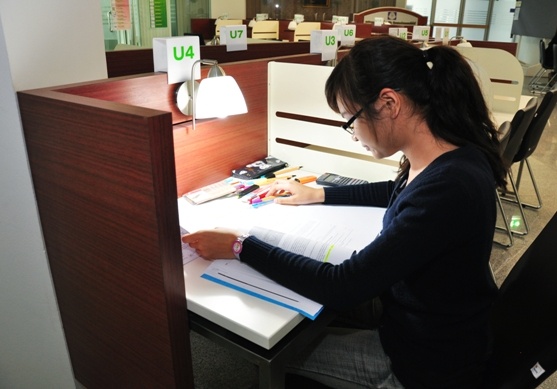 ชั้น 5  อาคารเทพรัตน์วิทยาโชติ (KULC)
บริการพิเศษ
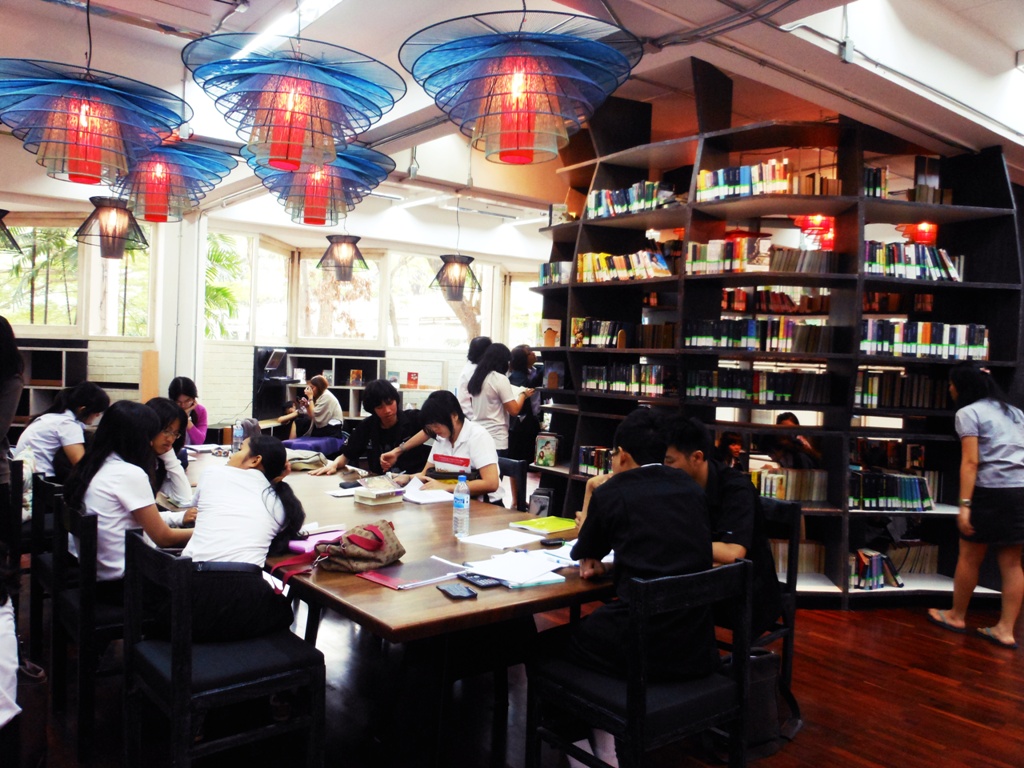 Eco-Library
ชั้น 1 อาคารช่วงเกษตรศิลปการ
บริการพิเศษ
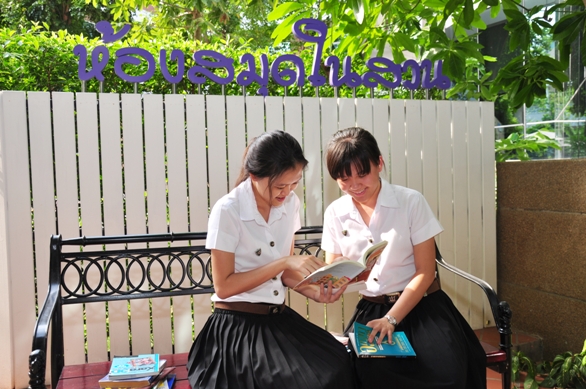 ห้องสมุดในสวน
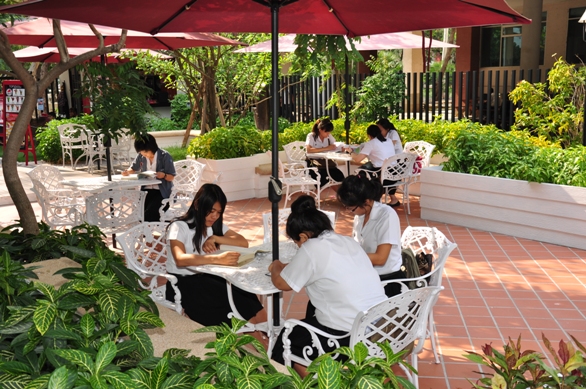 ชั้น 1 อาคารเทพรัตน์วิทยาโชติ
ห้อง Be Inspired
บริการพิเศษ
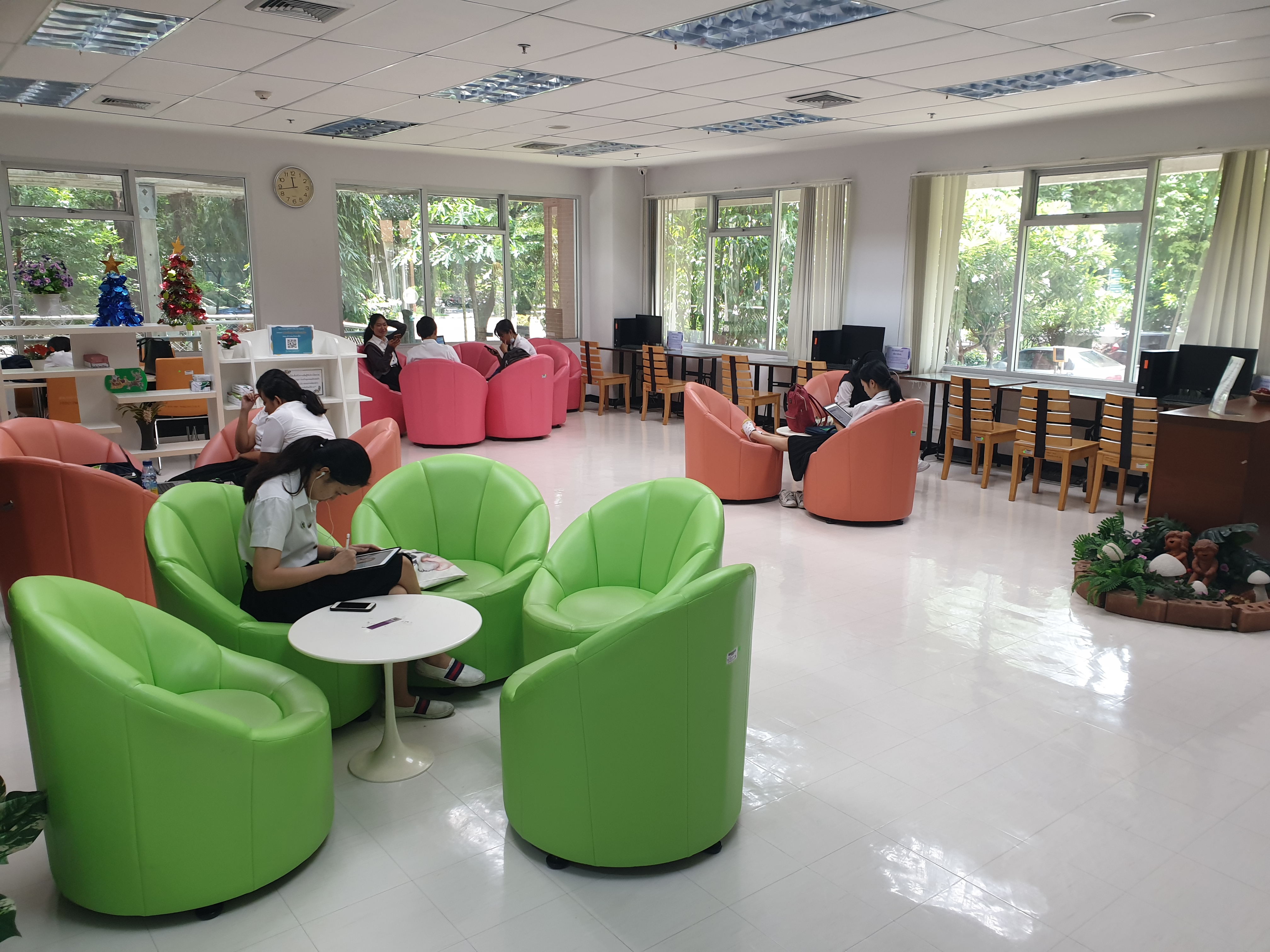 ชั้น 1 อาคารเทพรัตน์วิทยาโชติ
บริการจองใช้ทรัพยากรสำนักหอสมุด
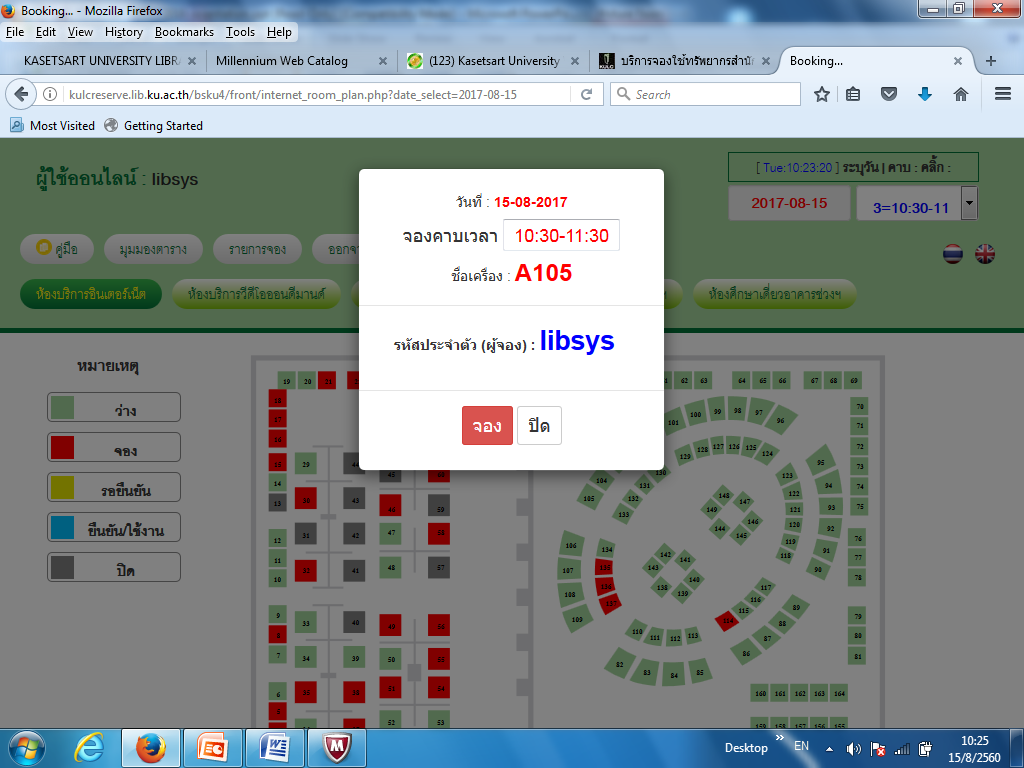 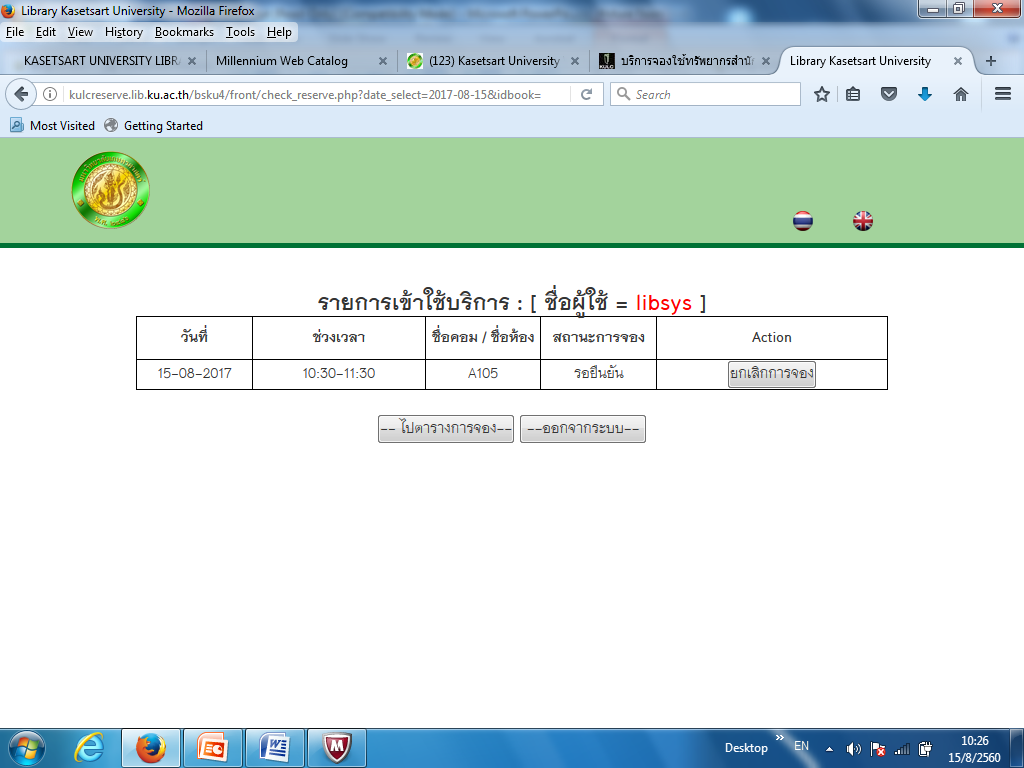 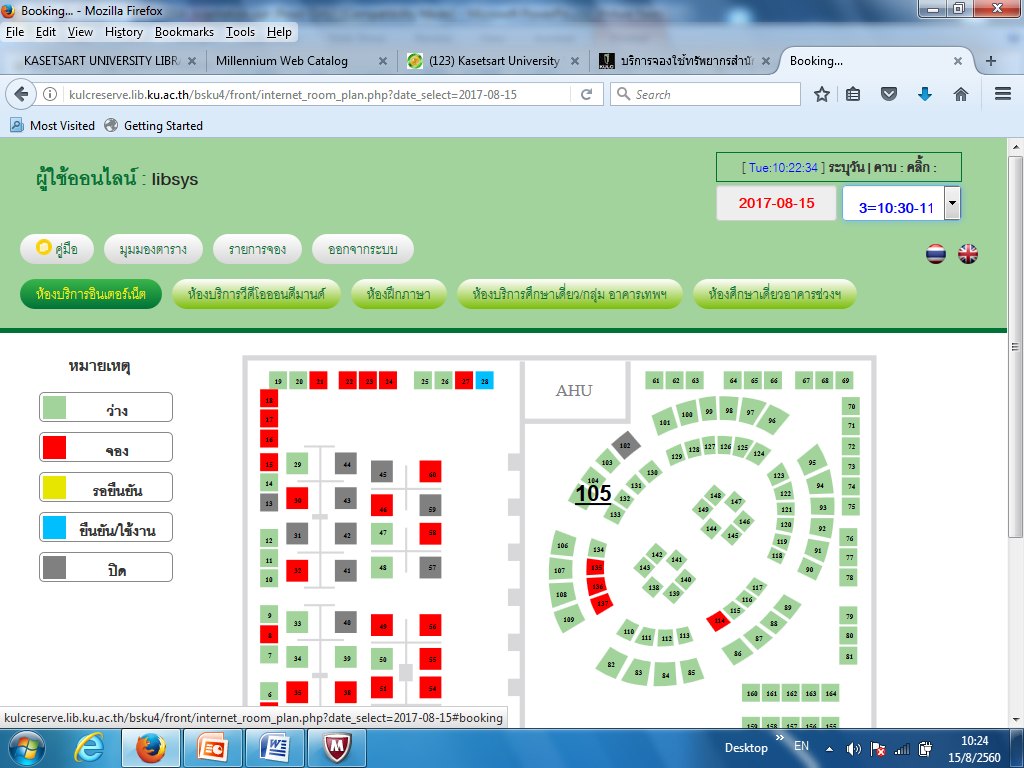 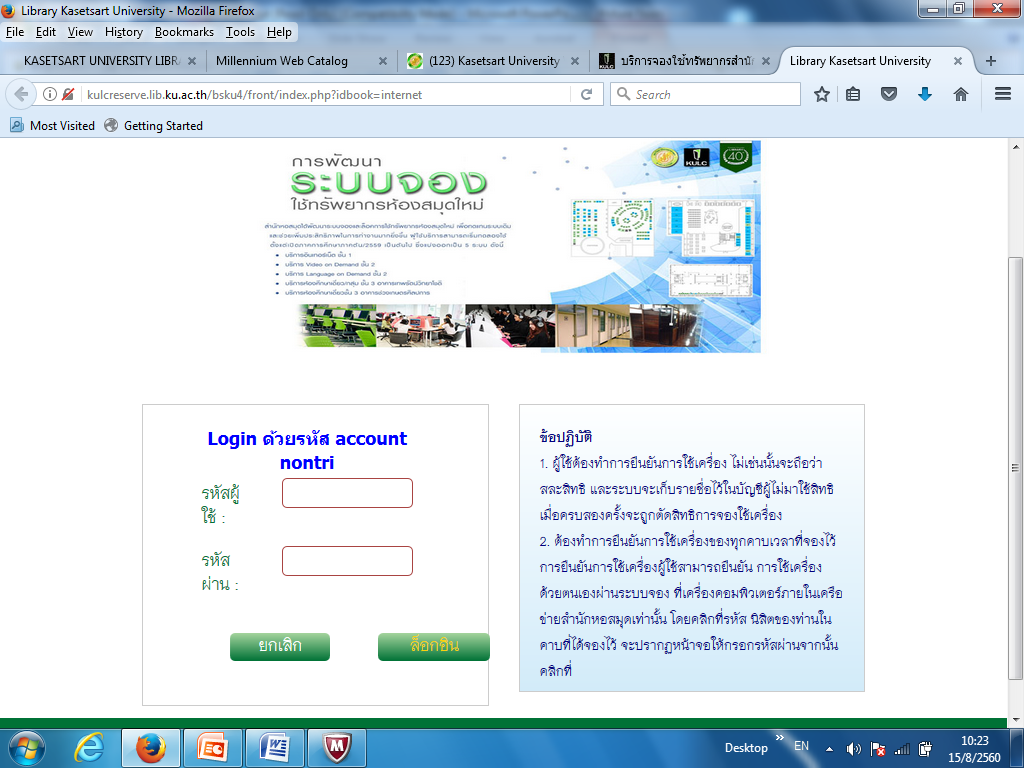 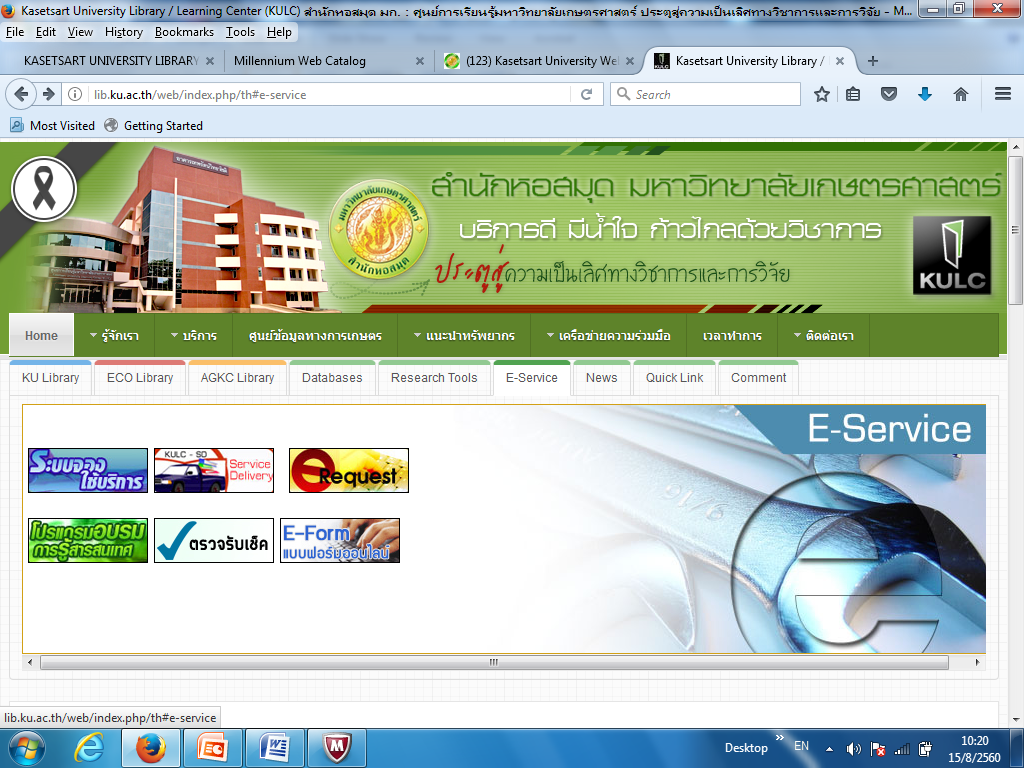 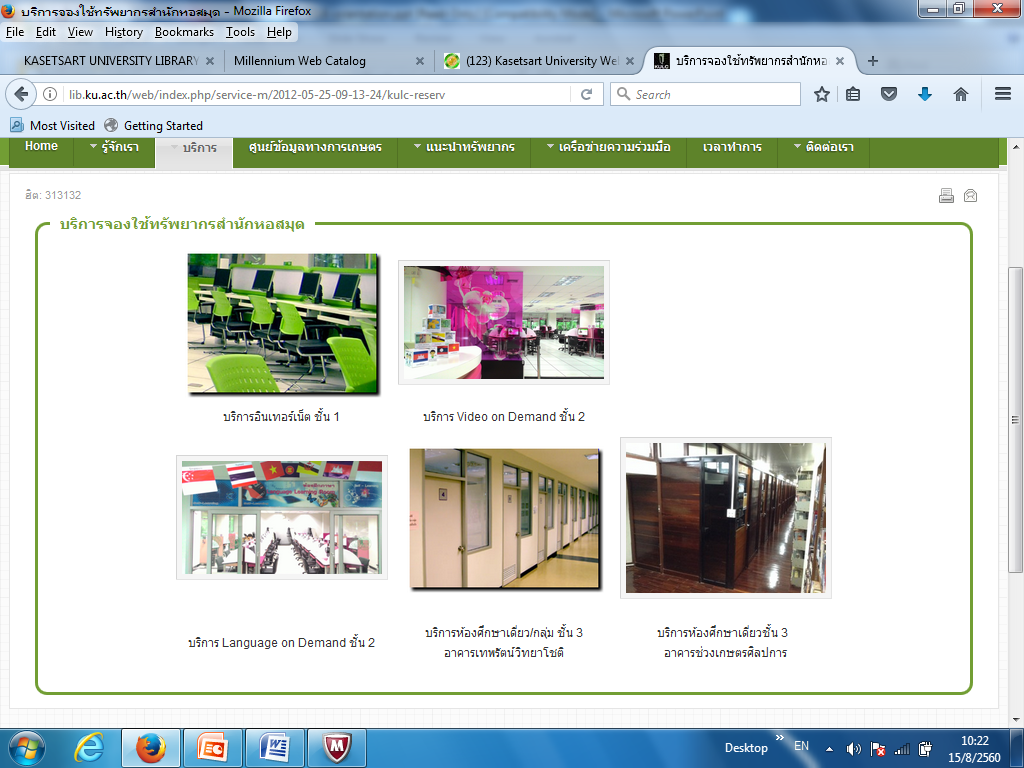 การสืบค้น / ฐานข้อมูล
แนะนำวิธีการค้นหาหนังสือและบทความวารสาอย่างถูกวิธี
การสืบค้น
การยืมต่อด้วยตนเอง
สาธิตวีธีการยืมหนังสือต่อด้วยตนเอง
แนะนำวิธีการค้นหาทรัพยากร Eco Library
Eco Library
ฐานข้อมูลด้านเกษตร
แนะนำฐานข้อมูลทางด้านการเกษตร
www.lib.ku.ac.th
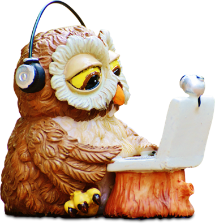 ฐานข้อมูลทรัพยากรห้องสมุด (OPAC)
OPAC
        เป็นคำที่เรียกย่อมาจาก Online Public Access Catalog หมายถึง เครื่องมือในการช่วยสืบค้นรายการทรัพยากรสารสนเทศของห้องสมุด และแสดงรายละเอียดให้ทราบว่าทรัพยากรสารสนเทศที่ต้องการนั้นจัดเก็บอยู่ที่ใด
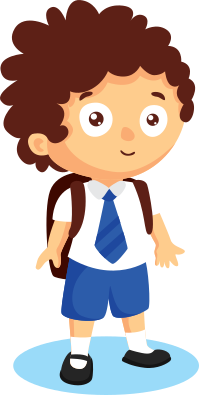 KU Library Catalog
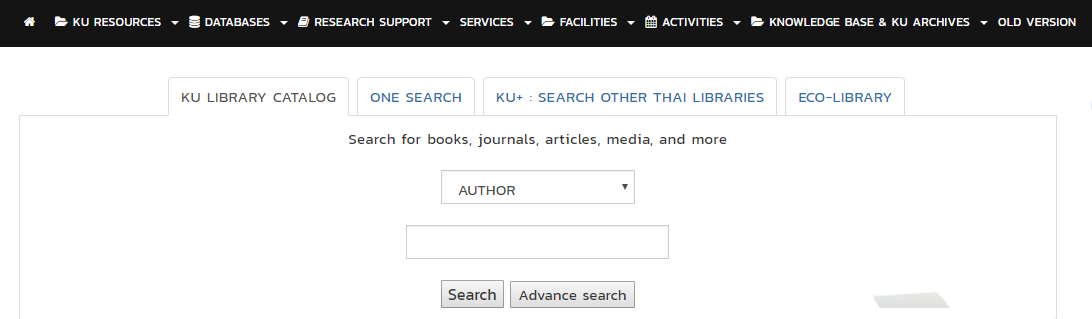 วรรณสิงห์
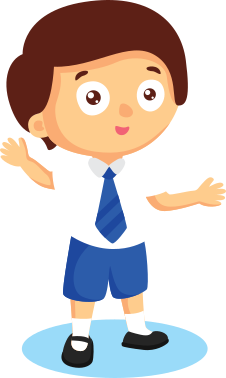 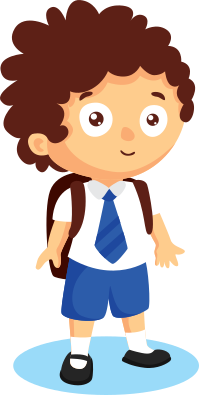 KU Library Catalog
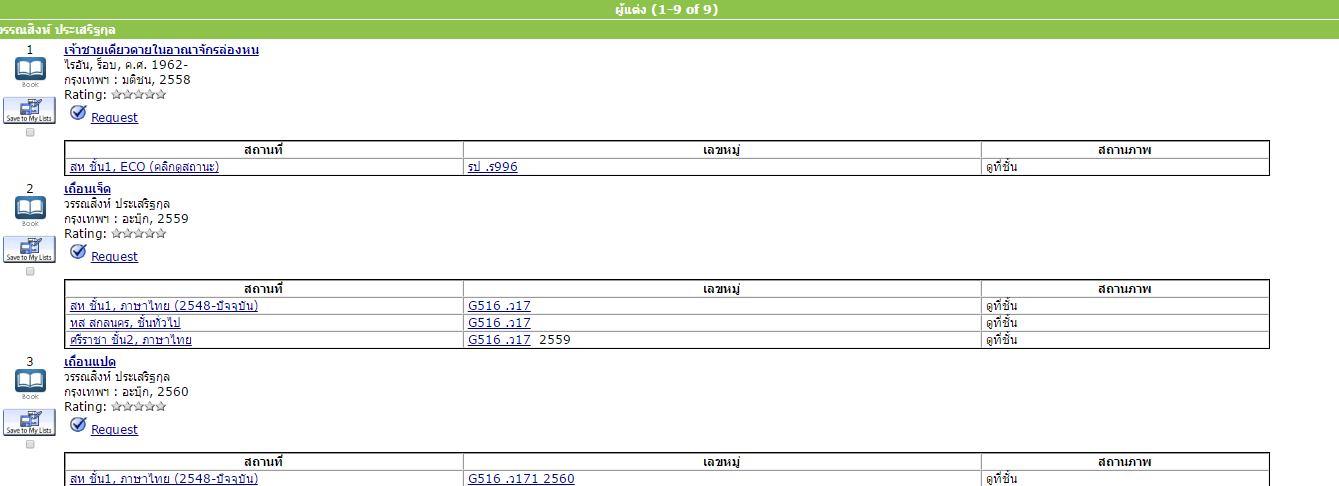 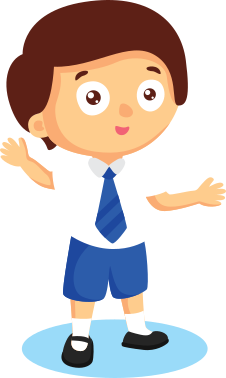 ศูนย์ข้อมูลด้านการเกษตร
ศูนย์ความรู้ด้านการเกษตร
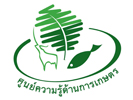 1
2
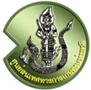 http://agkc.lib.ku.ac.th/agkc
3
http://thaiagris.lib.ku.ac.th
ศูนย์สนเทศทางกระบือนานาชาติ
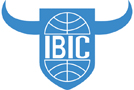 ศูนย์สนเทศทางการเกษตรแห่งชาติ
http://ibic.lib.ku.ac.th
FAQs
ติดต่อสอบถาม
lib_service@ku.ac.th
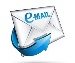 0 2942 8616 ext 123, 221
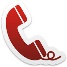 www.facebook.com/kulibpr
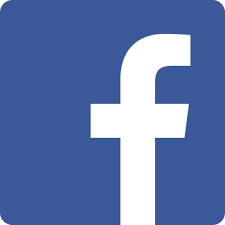 @kulibrary
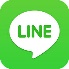 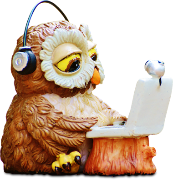 ใครตอบได้ ตอบไว 
พี่ให้เล้ยยยย
Q & A
www.kahoot.it
ประเมินกิจกรรมปฐมนิเทศ
https://goo.gl/DXz602
QR Code